PID methods other than RICH
Antonello Di Mauro
(CERN)
RICH2018 Workshop, Moscow – 01/08/2018
The ALICE example
A. Di Mauro (CERN) - Other PID methods
2
The ALICE detector
ALICE is the LHC experiment devoted to the study of QGP in Pb-Pb collisions → 
PID essential for a comprehensive investigation
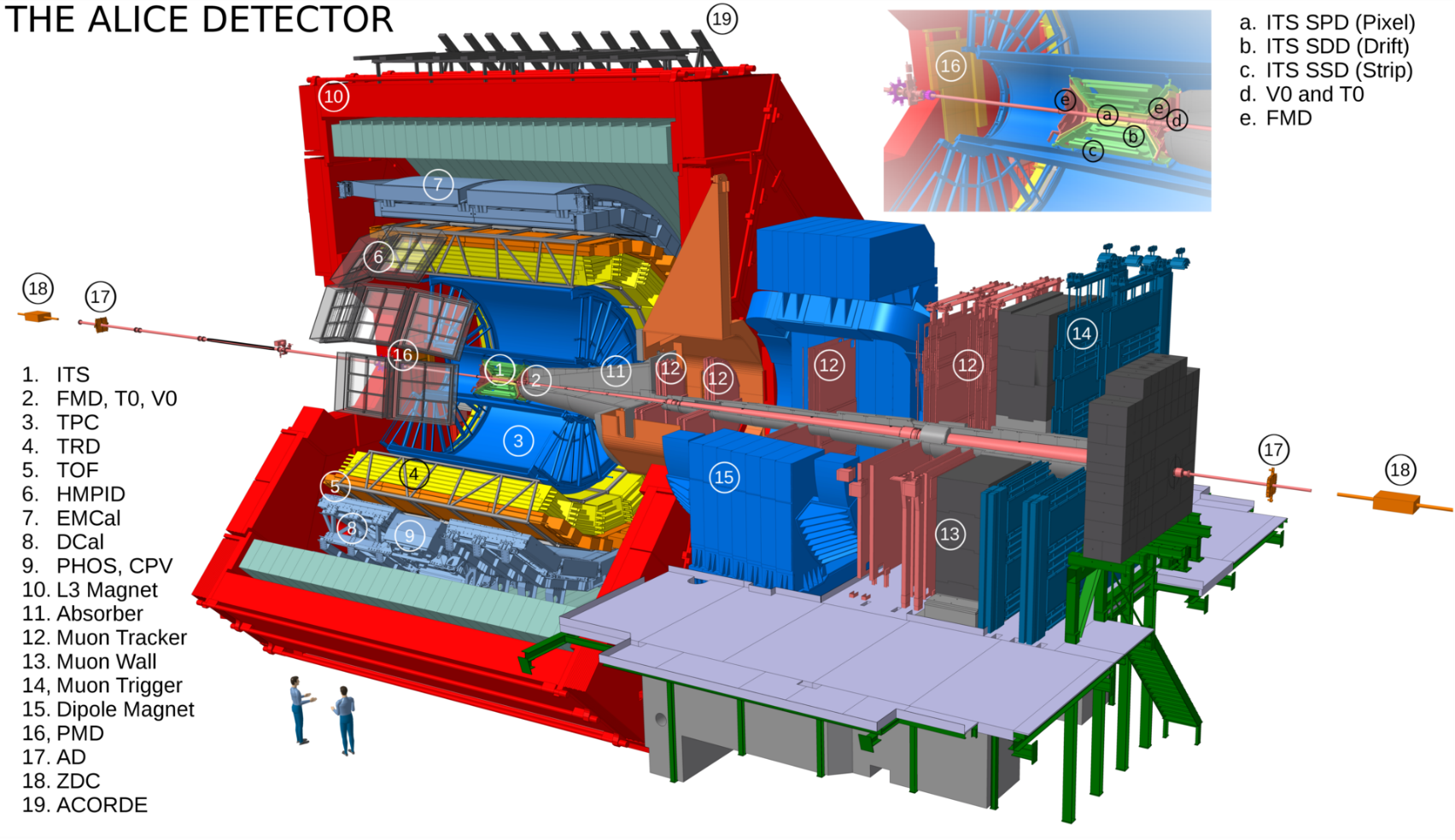 B=0.5 T
A. Di Mauro (CERN) - Other PID methods
3
PID techniques in ALICE
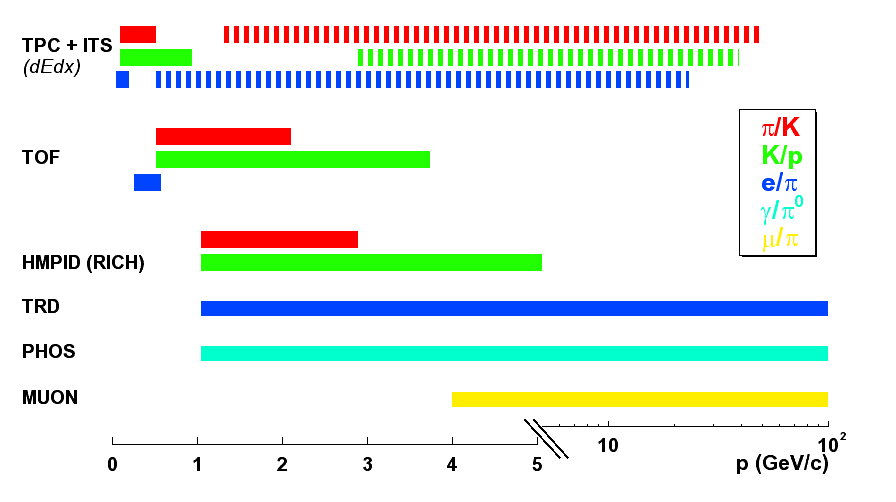 A. Di Mauro (CERN) - Other PID methods
4
The ALICE Time Projection Chamber
High Voltage electrode
(100 kV)
845 < r < 2466 mm
 90 m3 drift gas volume
Ne/CO2 (90/10) in RUN1
Ar/CO2 (90/10) in RUN2
 e- drift time ~ 100 ms
 MWPC R/O with IBF gating grid (10-5) 
 R/O rate ~ 1 kHz in pp and 200 Hz in Pb-Pb  
~560000 R/O pads of 4x7.5, 10,15 mm2
 gas filtering and purity monitoring
 gain equalization by 83Kr gas runs
 laser system for drift velocity calibration and distortion corrections
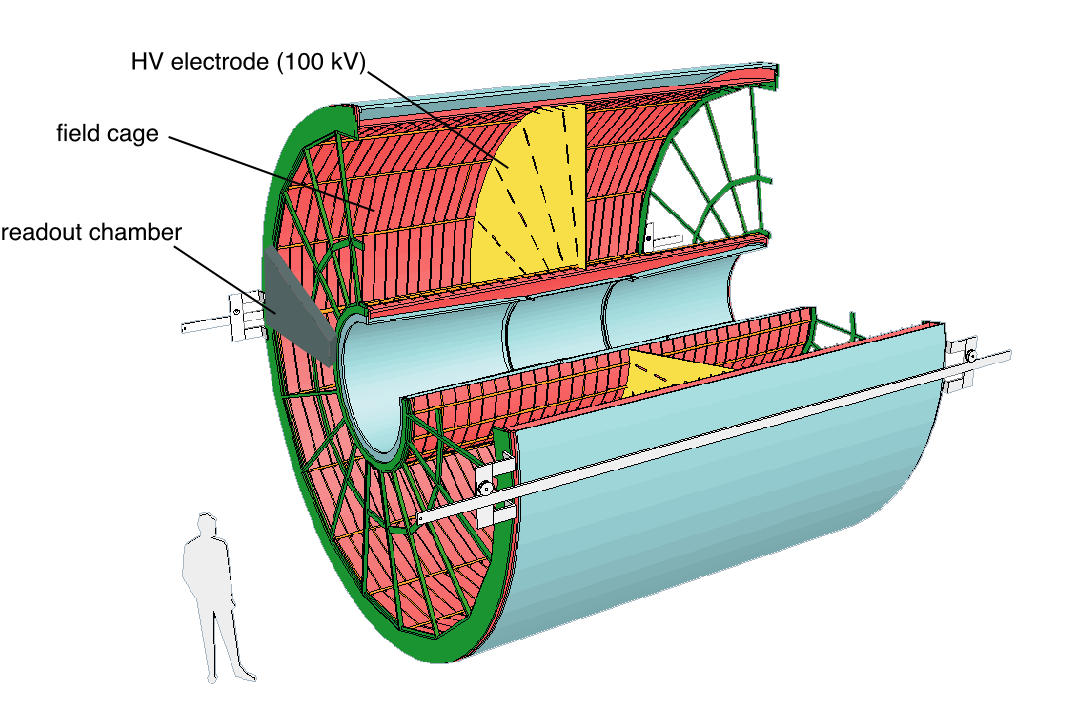 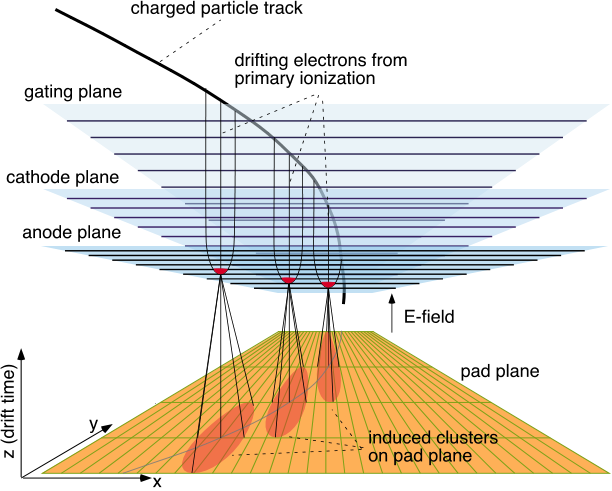 E
field cage
E
400 V / cm
beam
readout chambers
92us
pp
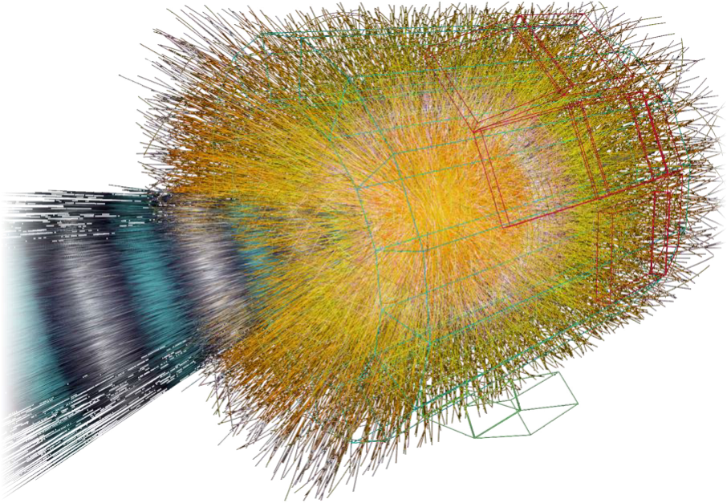 500 cm
Pb-Pb
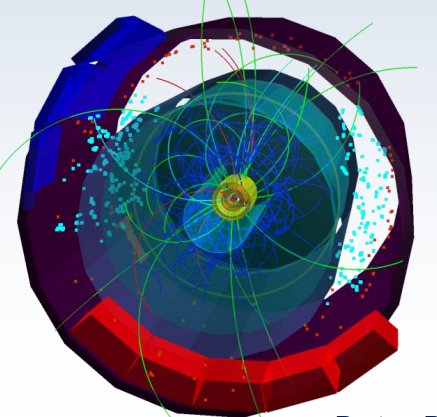 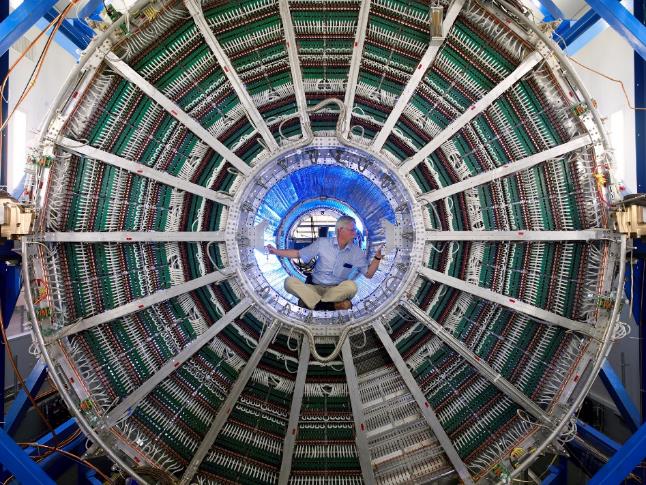 A. Di Mauro (CERN) - Other PID methods
5
The ALICE TPC performance
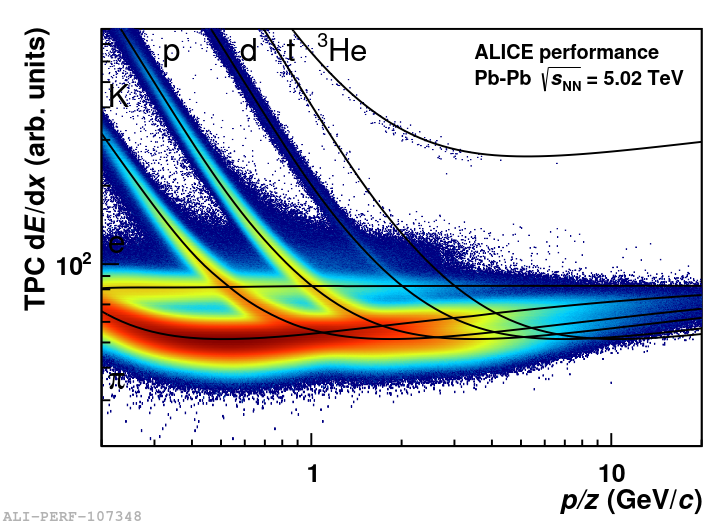 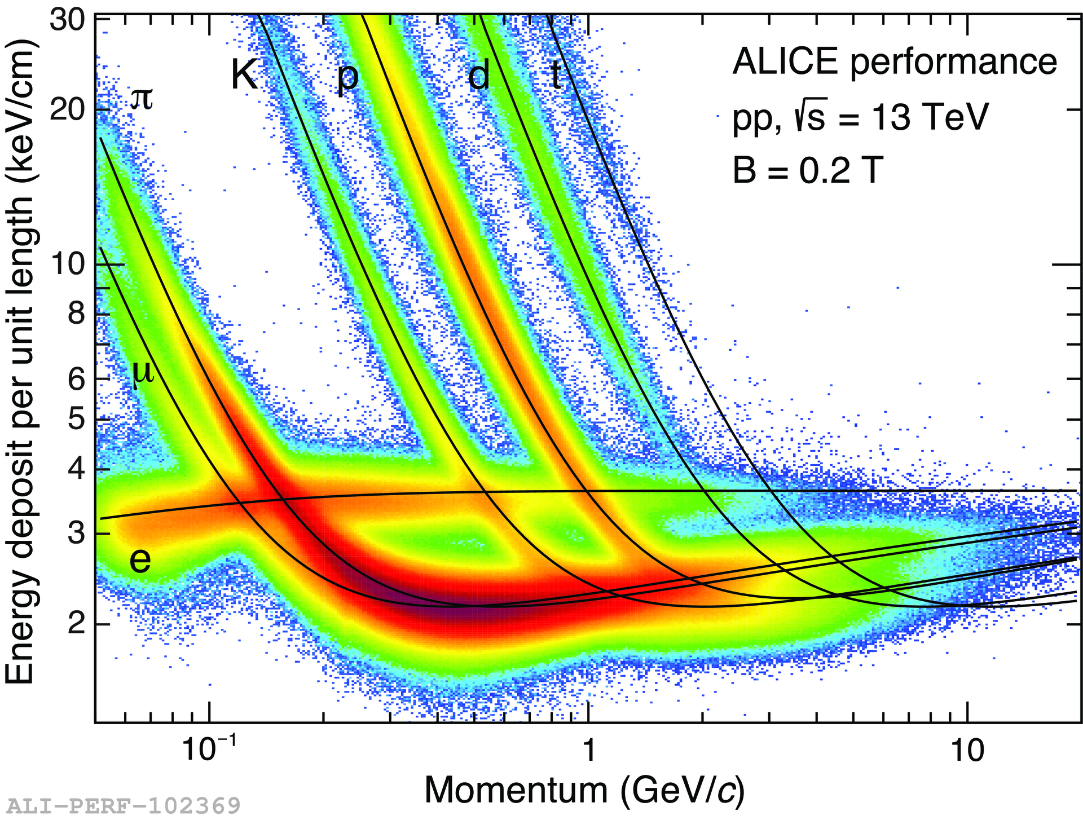 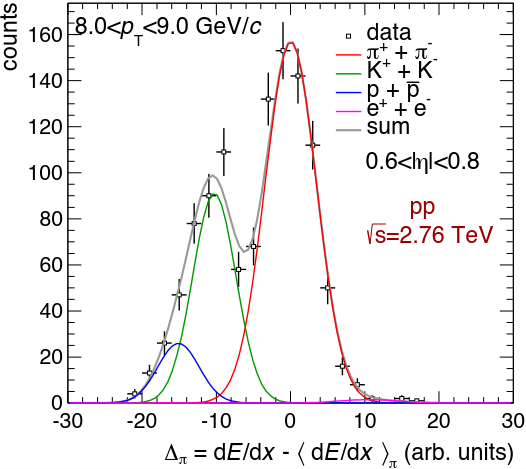 Excellent tracking and PID in high multiplicity environment
Space point resolution σx  ≈ 0.3 mm, σy  ≈ 0.4 mm 
Truncated mean	algorithm 60% (max 159 clusters/track)
σdE/dx  ≈ 5.2 % in pp
σdE/dx ≈ 6.5 % in central Pb-Pb	
Track-by-track PID @ p <1 GeV/c	
Statistical unfolding techniques @ p > 1GeV/c
A. Di Mauro (CERN) - Other PID methods
6
PID by decay topology
arXiv:1709.00288v1  [nucl-ex]  1 Sep 2017
Phys. Lett. B 754 (2016) 360
kink: secondary vertex in TPC
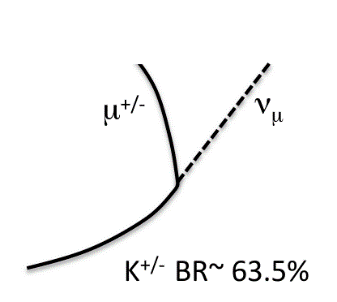 Hypernuclei ID
Vertex: ITS and TPC tracking, ct ~ 8 cm
3He and p- ID by dE/dx in TPC
D0 ID
Vertex: ITS and TPC tracking,    ct ~ 123 mm
K- (+) and p+ (-) ID by dE/dx in TPC
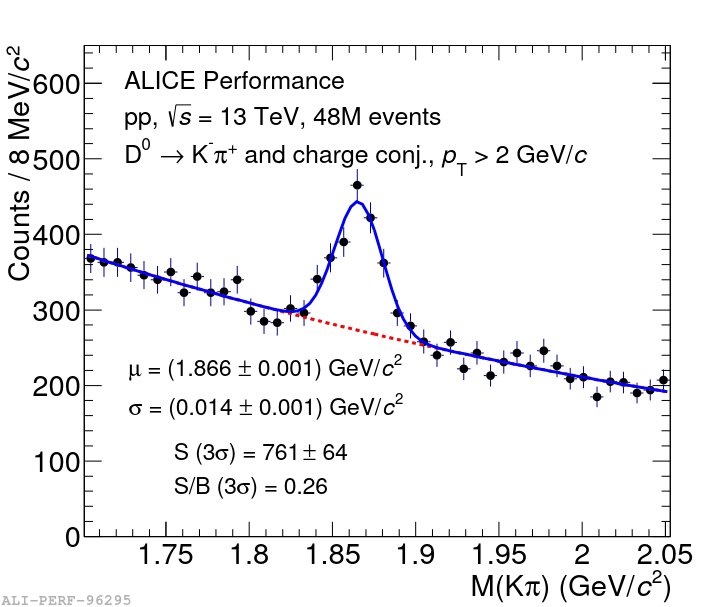 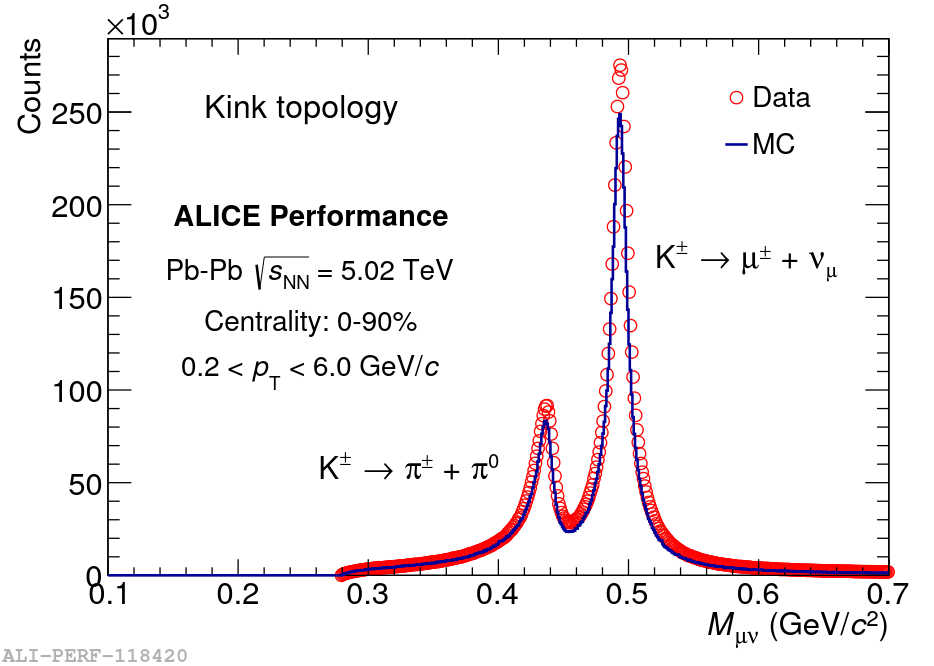 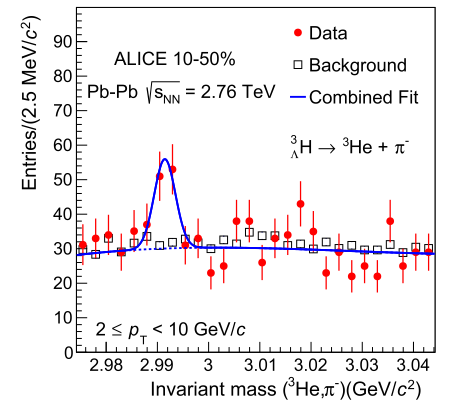 A. Di Mauro (CERN) - Other PID methods
7
The ALICE TOF detector
|h| < 0.9, full 𝜑 —> 18 SuperModules(SM) 
5 Modules each SM, 15-19 MRPCs (120x7.4 cm2) per module, 2.5x3.5 cm2 R/O pads
total of 141 m2, 152928 R/O channels
93% C2H2F2 + 7% SF6
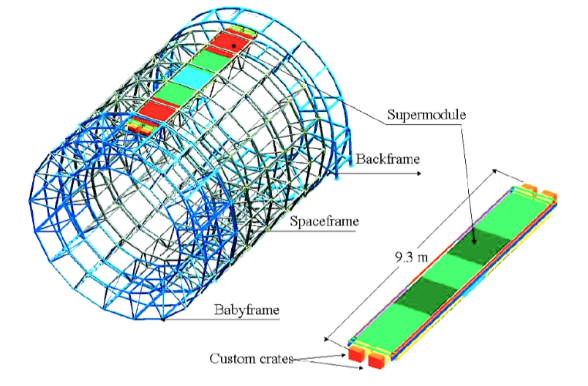 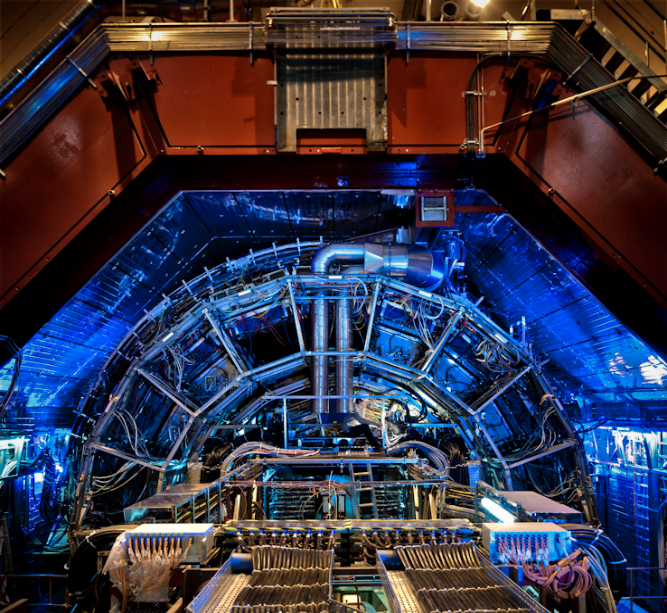 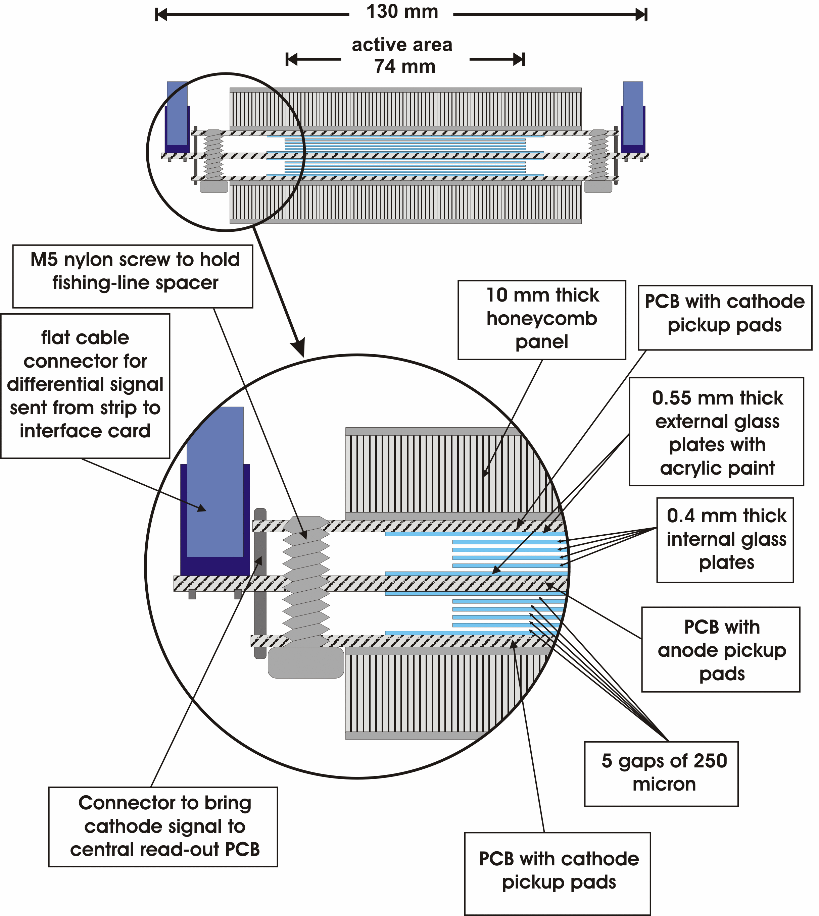 3.7 - 4.0 m
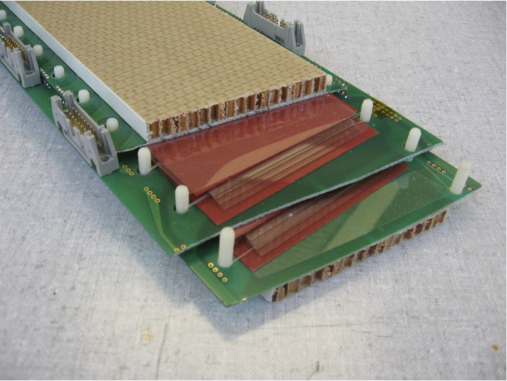 A. Di Mauro (CERN) - Other PID methods
8
The ALICE TOF performance
Eur. Phys. J. Plus (2013) 128
New calibration procedure to correct time slewing at single channel level (see R. Preghenella’s talk)
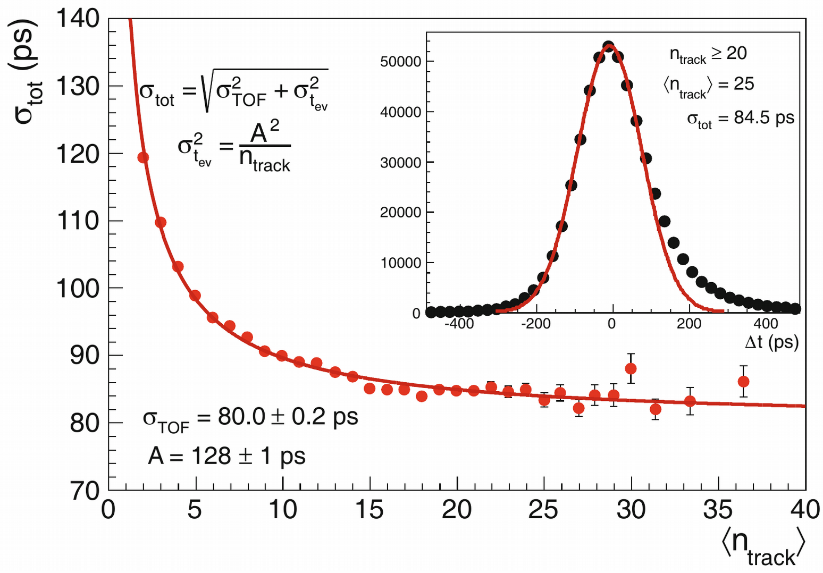 56 ps
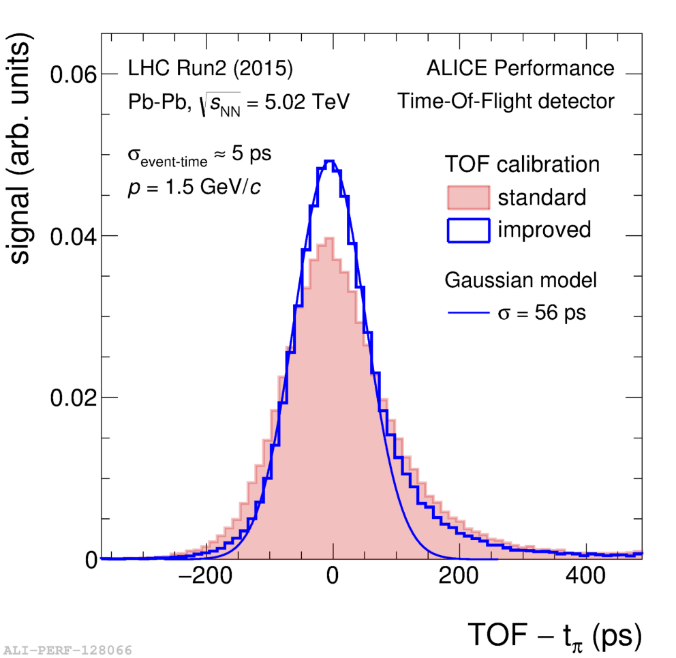 constant terms
s2TOF= s2MRPC + s2TDC + s2FEE + s2Cal
A. Di Mauro (CERN) - Other PID methods
9
The ALICE TOF performance
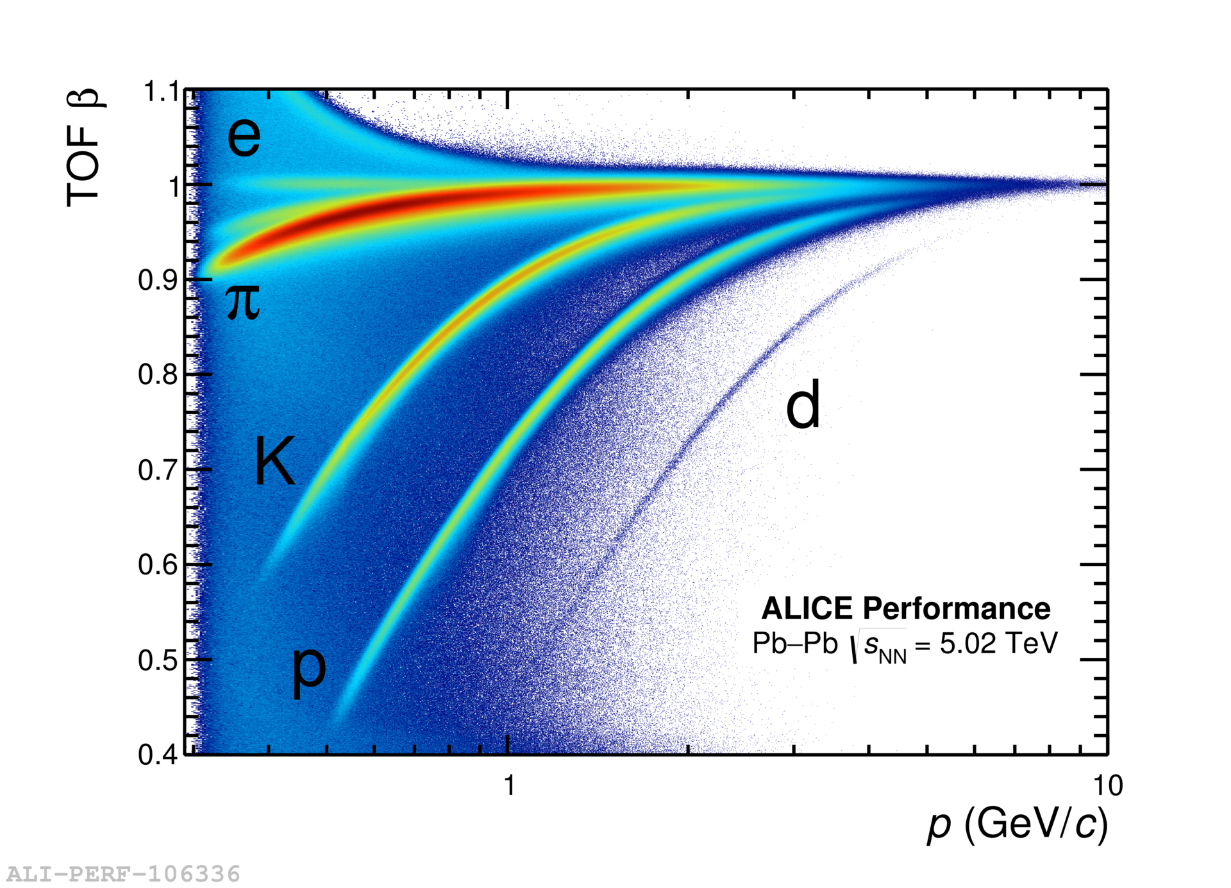 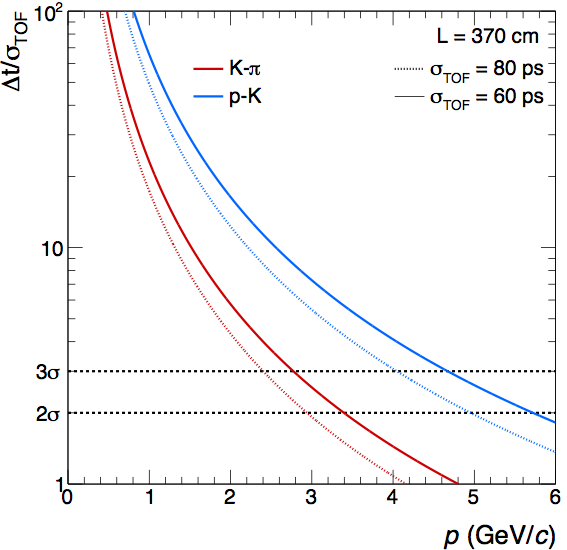 A. Di Mauro (CERN) - Other PID methods
10
The ALICE TRD detector
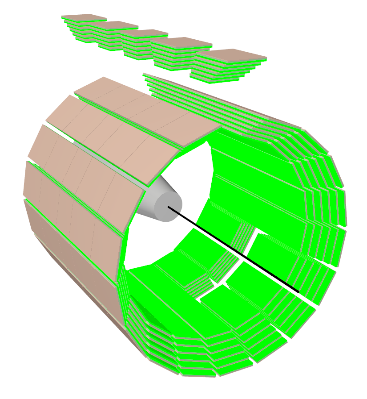 Nucl. Inst. and Meth. A 881 (2018) 88–127
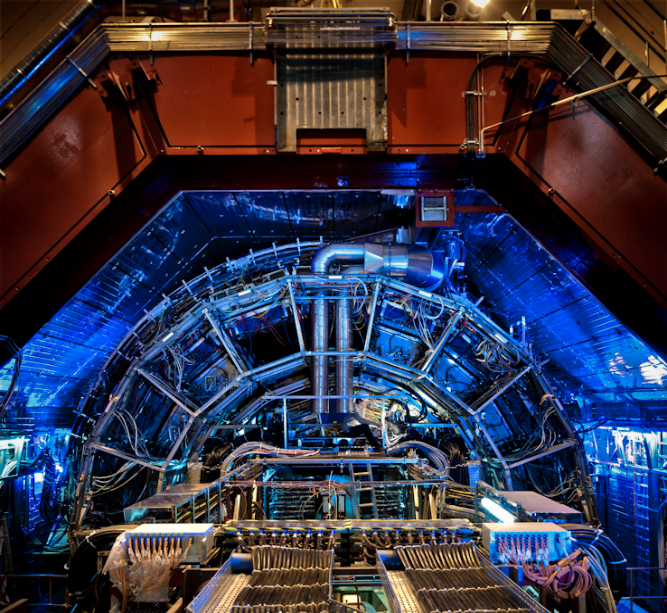 |h| < 0.84, 2π in azimuth →        18 SuperModules
5 stacks in beam direction, 6 layers in radial direction, 522 chambers (18 missing in front of PHOS)
Each chamber consists of a radiator sandwich (RohacellHF71 and polypropylene fibre mats) and a MWPC filled with Xe/CO2 (85:15)
Total active area: ~673 m2
Gas volume: ~27 m3
1.15 million R/O channels
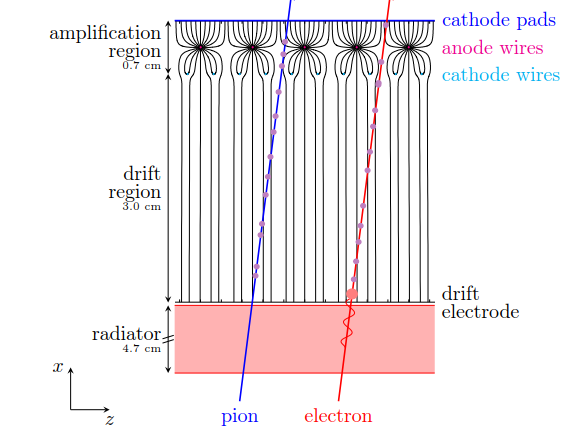 2.9 – 3.7 m
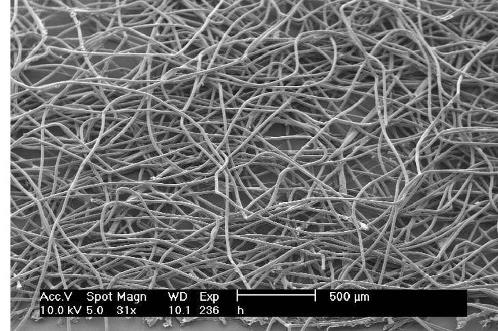 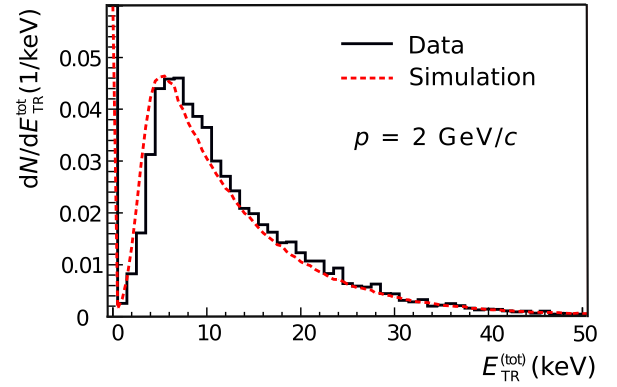 17 mm fibres
A. Di Mauro (CERN) - Other PID methods
11
The ALICE TRD detector performance
Nucl. Inst. and Meth. A 881 (2018) 88–127
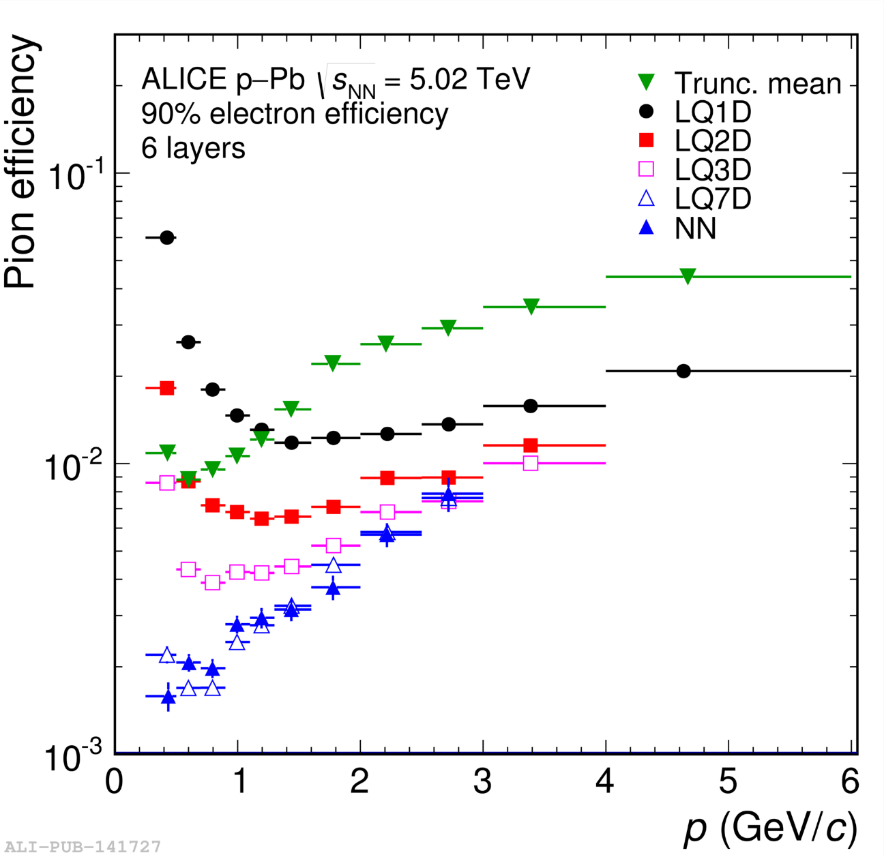 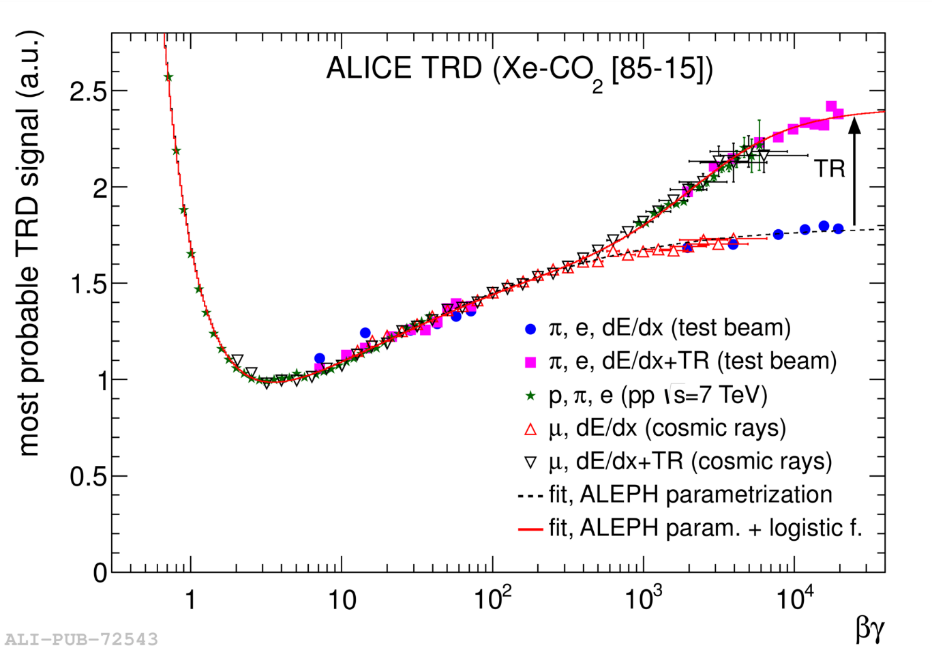 p rejection ~ 410
Different analysis methods:
Truncated mean
Single or multidimensional likelihood (based on signal t evolution)
Neural network
A. Di Mauro (CERN) - Other PID methods
12
The ALICE TRD e-trigger performance
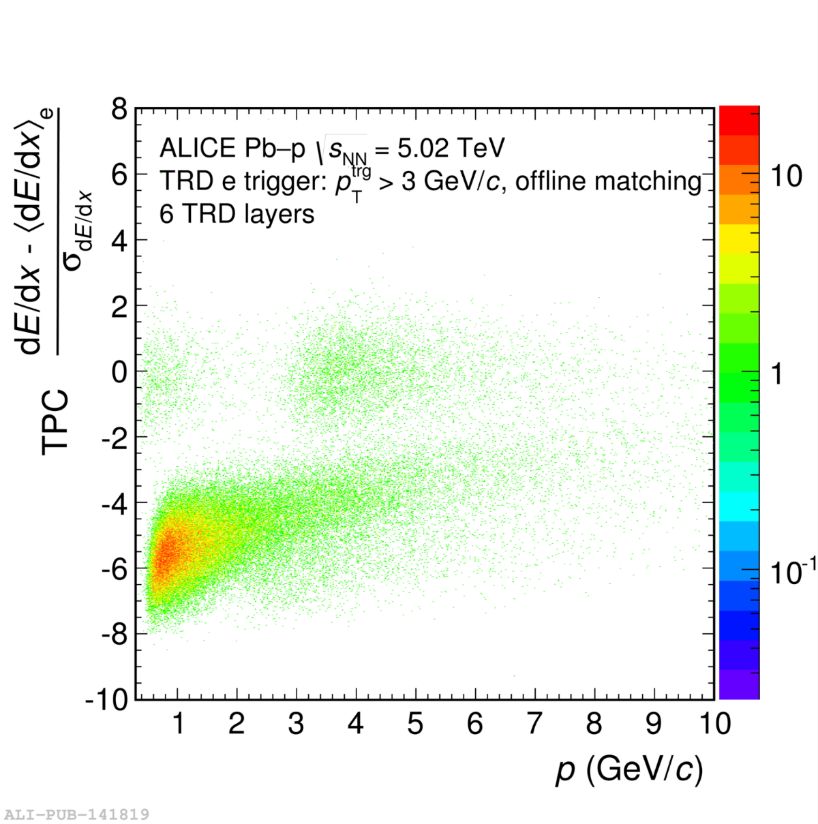 Enhancement of 700 wrt minimum bias (TPC+ TOF only)
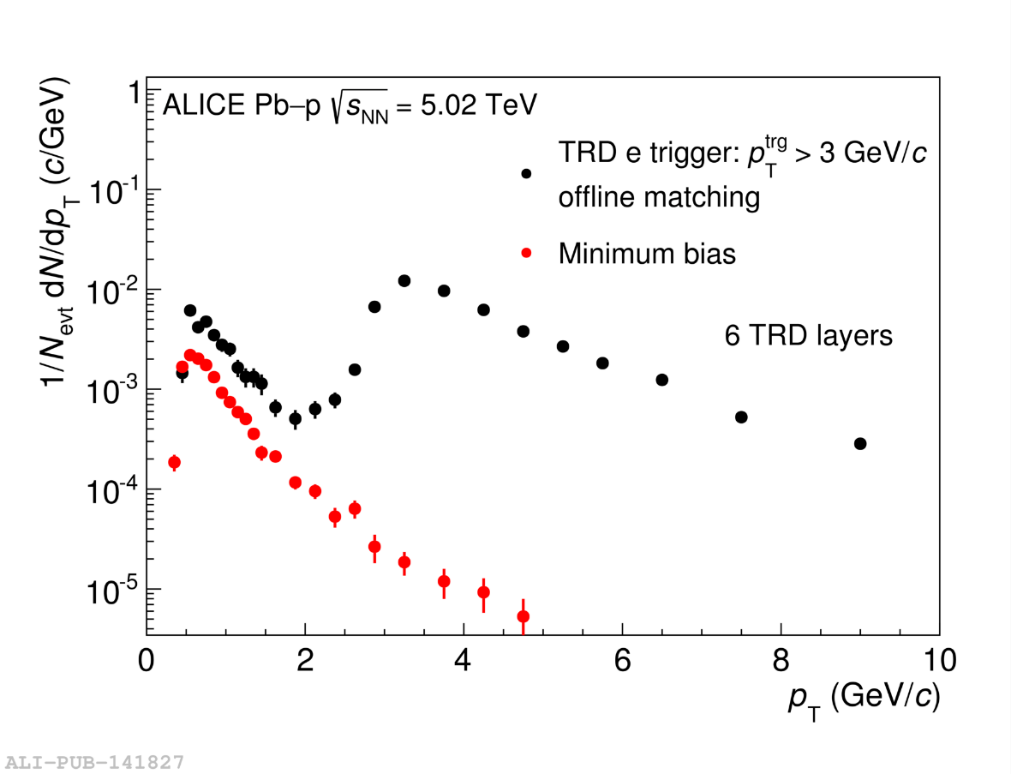 A. Di Mauro (CERN) - Other PID methods
13
Combined PID in ALICE: Bayesian approach
Eur. Phys. J. Plus (2016) 131: 168
Using accurate detector response parametrization → for each particle species (p, K, p, …) conditional probability corresponding to measured detectors signals   
Comparison with Monte Carlo and verification by benchmark analysis of known decay channels (V0)
PID from threshold or max probability
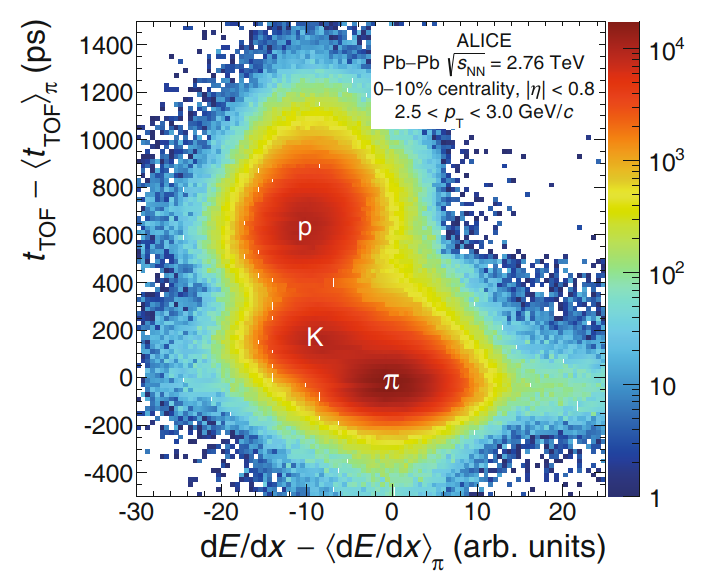 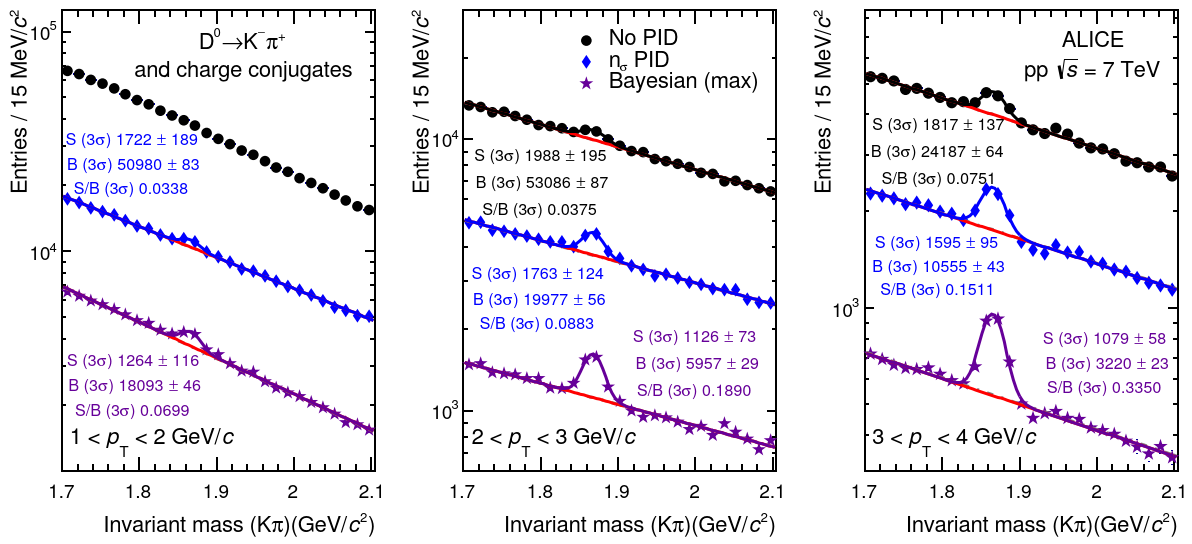 A. Di Mauro (CERN) - Other PID methods
14
The ALICE Upgrade in LS2 (2019-2020)
High precision measurements to explore new frontiers in QGP properties
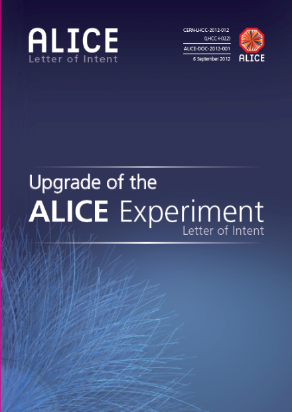 Probe rare physics channels
Heavy flavour down to very low pT   
Charmonium states
Low mass di-leptons
Light (anti-)nuclei and hyper-nuclei
LoI, March 2013
RUN3+RUN4: 1011 events ~ 13 nb-1 in Pb-Pb ( 100x RUN2 statistics)
The strategy
New ultra-light silicon trackers based on MAPS: ITS (mid-rapidity), MFT (forward rapidity)
New TPC read-out chambers (GEMs) and electronics
New Fast Interaction Trigger (FIT)
New R/O of other detectors (TOF, TRD, PHOS, Muon arm, ZDC, …)
New merged Online and Offline systems (O2 project)
Main requirements
Untriggered data sample  
       →  fully exploit  the 50 kHz Pb-Pb interaction rate delivered by LHC 
Improved tracking performance down to very low pT
A. Di Mauro (CERN) - Other PID methods
15
ALICE TPC Upgrade
Courtesy of C. Lippmann
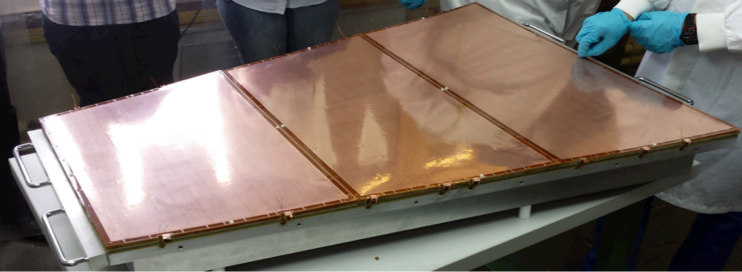 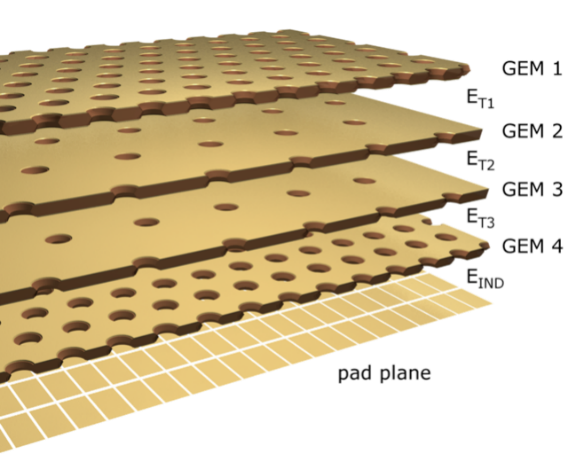 Requirements for GEM readout system:
50 kHz Pb–Pb interaction rate, average event spacing: ~20 μs → average pileup: 5 events
Minimize IBF w/o GG and implement continuous R/O
IBF < 1 % 
Energy resolution: σE/E < 12% for 55Fe
Preserve spatial and p resolution
OROC GEM stack
IROC pad plane
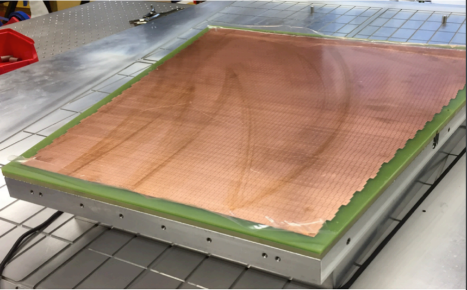 (not to scale)
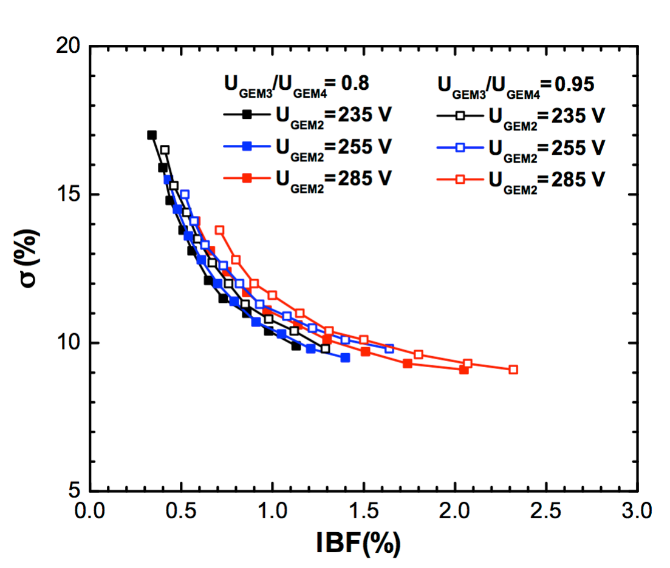 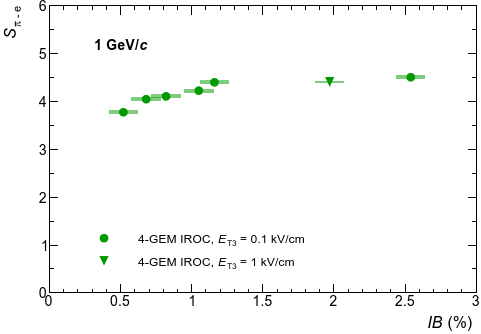 arXiv:1805.03234v2  [physics.ins-det]  17 Jun 2018
Quadruple GEM stack: combination of Standard (140 mm) and Large Pitch (280 mm) GEM foils
New FEE based on ASIC SAMPA 
R/O segmentation and # of channels ~ present TPC
extended operation range
conservative operation range
A. Di Mauro (CERN) - Other PID methods
16
A look beyond the horizon
A. Di Mauro (CERN) - Other PID methods
17
A challenging future
https://doi.org/10.1016/j.nima.2018.03.021
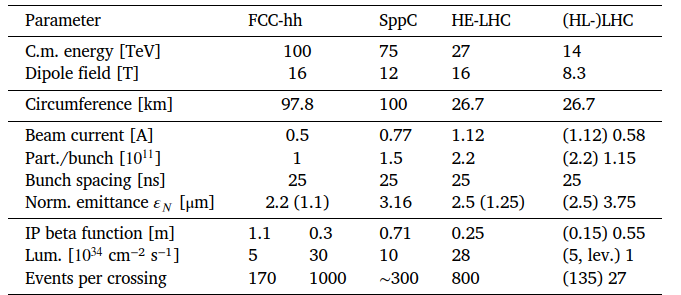 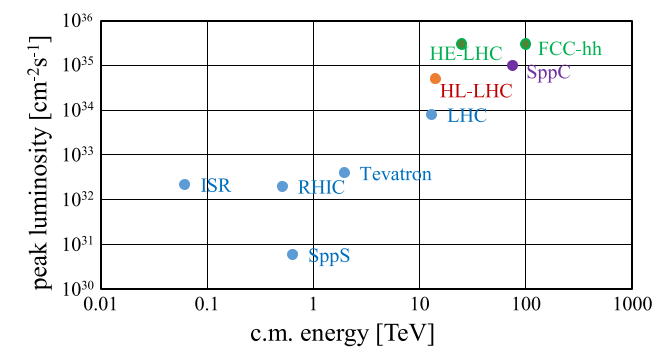 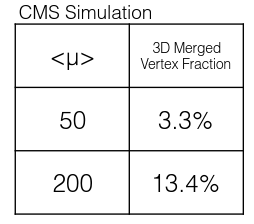 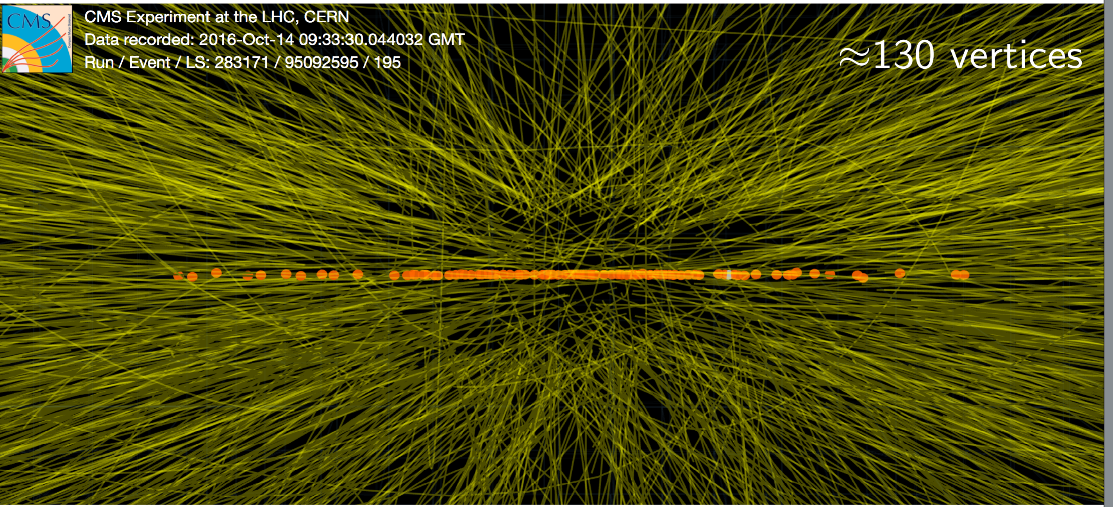 With next generation of colliders probability of merged vertices > 10% → 
Timing is the key aspect of R&D for future detectors
A. Di Mauro (CERN) - Other PID methods
18
4D tracking
L. Gray, Connecting the Dots - Intelligent Trackers 2017
Huge effort from HEP community to reduce pileup adding timing information to tracking
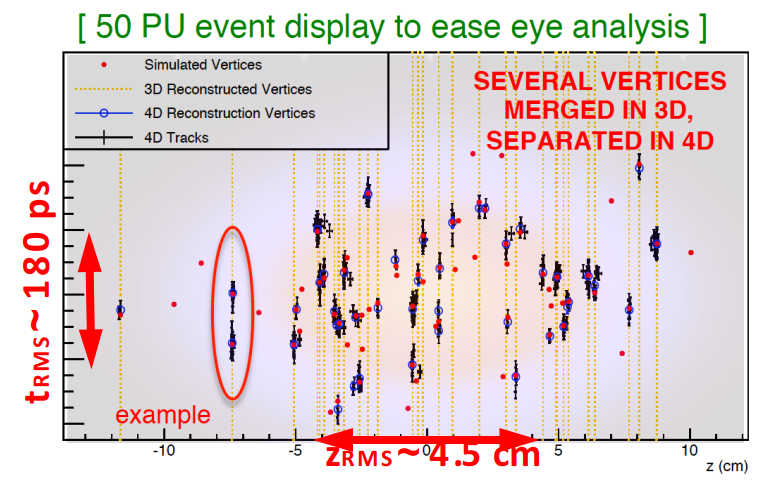 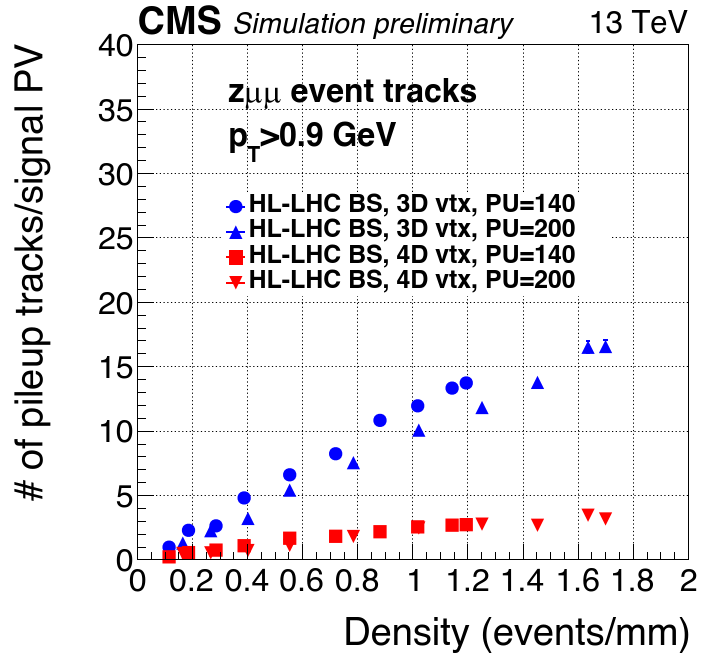 Beam-spot time spread
Dissect the luminous region to recover the LHC purity of reconstructed primary vertices (PU ~ 40)
→ ~ 10s ps time resolution
A. Di Mauro (CERN) - Other PID methods
19
4D Ultra Fast Silicon Detectors
F. Carnesecchi, 14th Pisa Meeting on advanced detectors 2018
Rep. Prog. Phys. 81, 026101 (2018)
Low Gain Avalanche Diode
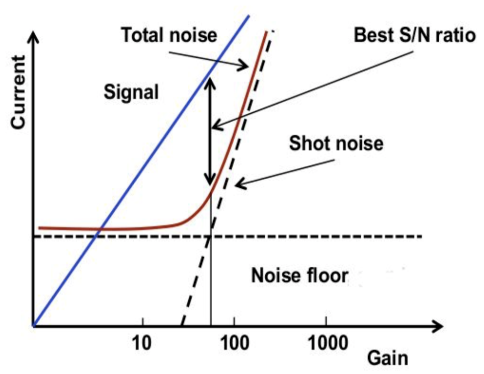 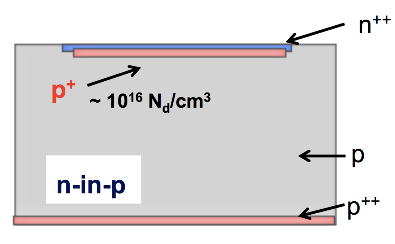 Additional doping layer (B or Ga)
s2t= s2Landau + s2time slewing  + s2jitter + s2TDC
Best S/N @ ~ 20-30
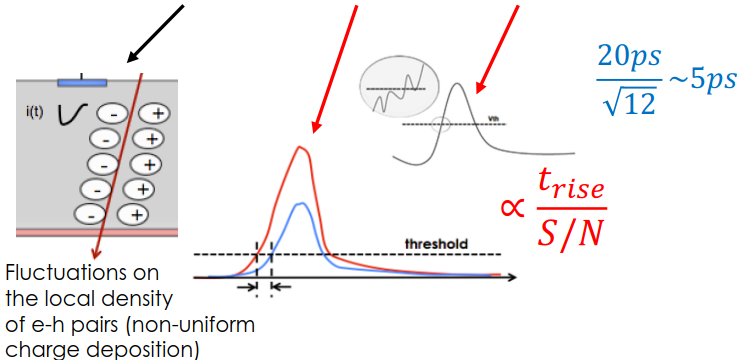 High precision timing requires high S/N and fast rise-time
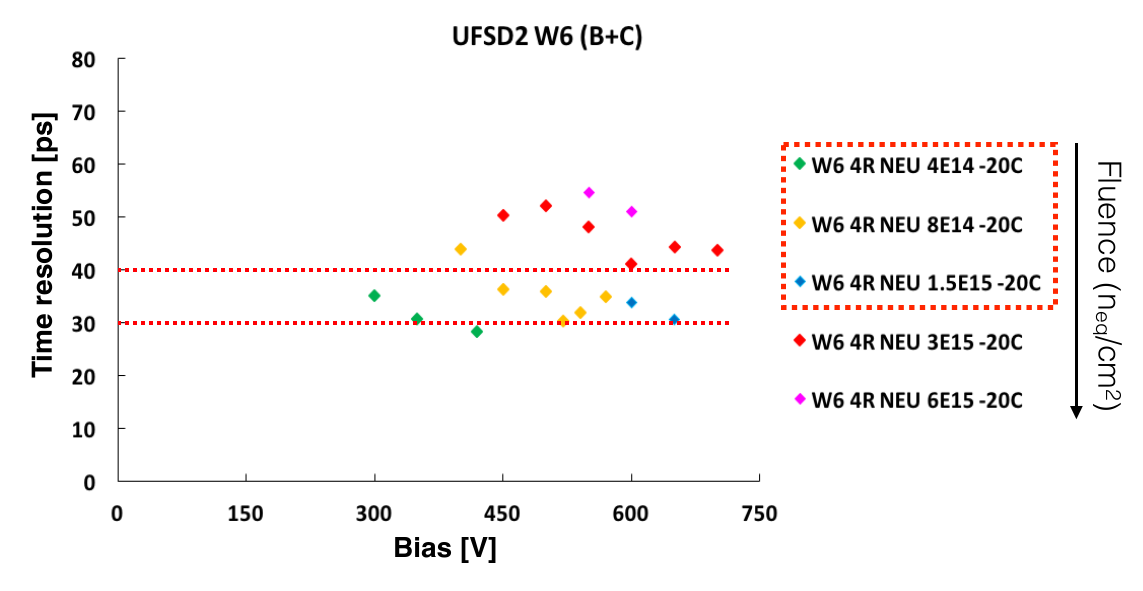 Required radiation hardness ~  2x1015 neq/cm2 achieved by C implant to mitigate B deactivation in gain layer
Best thickness ~ 50 mm
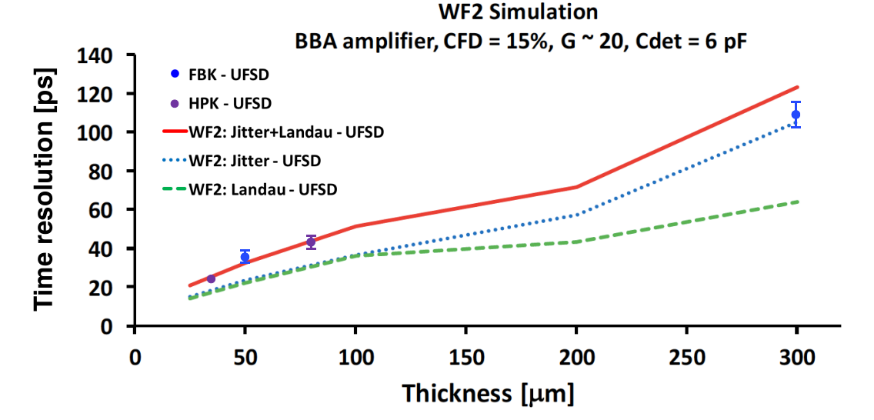 A. Di Mauro (CERN) - Other PID methods
20
CMS Endcap Timing Layer
M. Costa, 14th Pisa Meeting on advanced detectors 2018
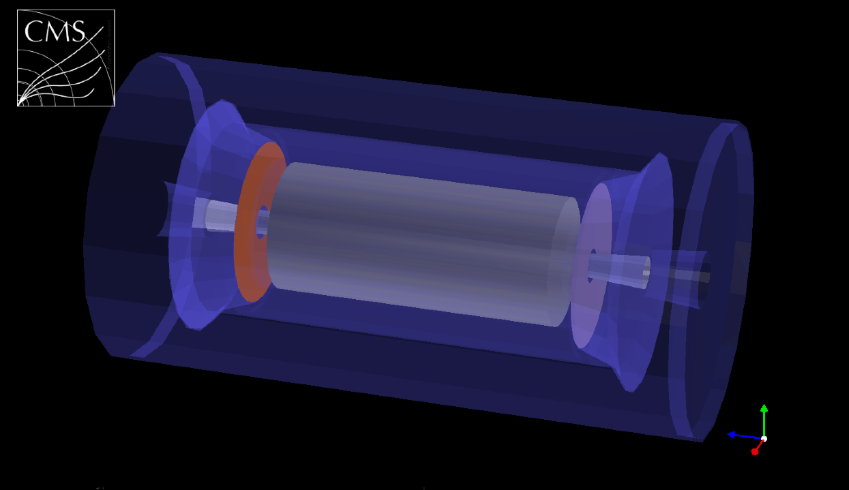 Barrel Timing Layer (BTL)
LYSO crystals + SiPM Readout
(MIP Timing Detector, Phase2 upgrade)
Double disk structure, aluminium wedge with embedded cooling pipes © @ -30 oC, 42 mm total tickness
2624 sensors of 48 x 96 mm2 , each with 1536 pads of 1x3 mm2
12 m2, 4M channels
Radiation: 2×1015 neq/cm2
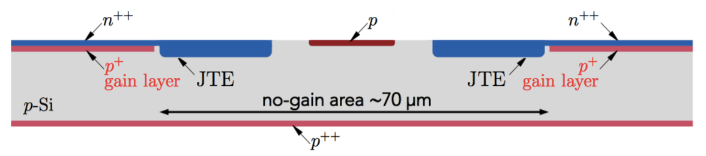 Present situation:   fill factor 91% →  96% for 30 mm gap (technological limit)
Endcap Timing Layer (ETL)
LGAD
Hermetic MIP timing layer
between tracker and HCAL
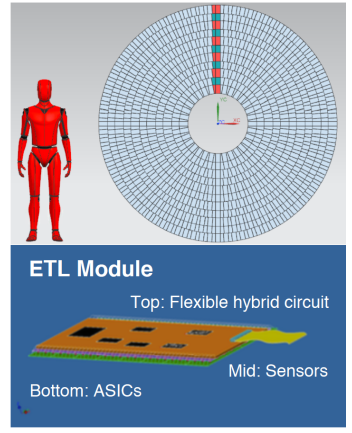 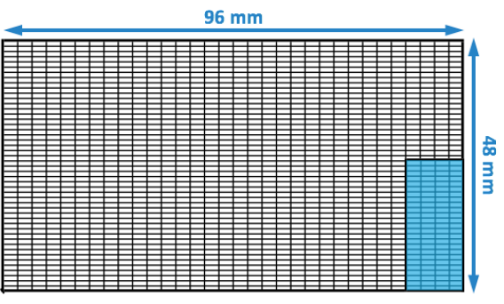 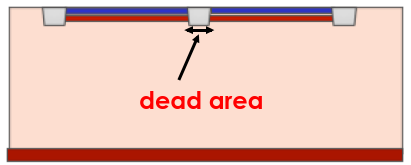 “trench” design:    Fill factor ~ 100%
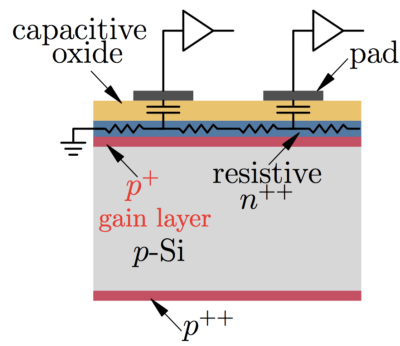 INFN+FBK RSD project (Resistive AC coupled Silicon Detector): no segmentation of active area, fill factor 100%
Sensor state of the art
LGAD produced by FBK, CNM, HPK
1/16 of full module in production
Fill factor under optimization
A. Di Mauro (CERN) - Other PID methods
21
CMS Barrel Timing Layer
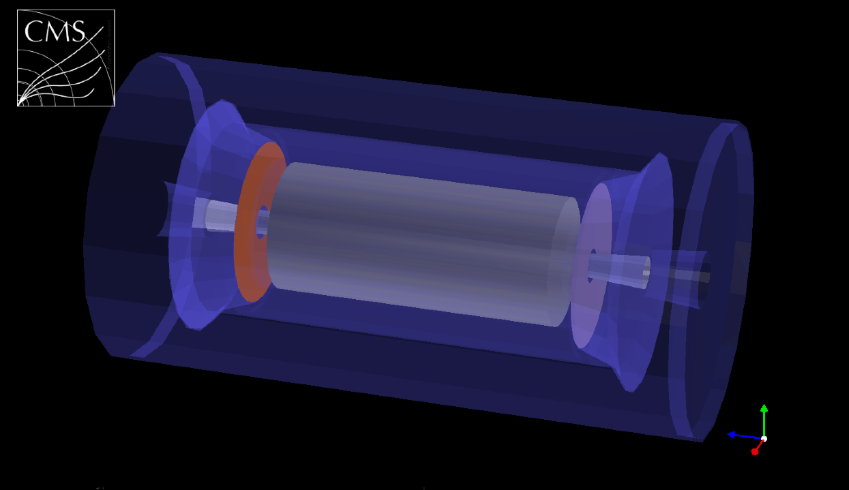 C. Tully, Academic Training Lectures, CERN 12/05/17
A. Benaglia, Talk at ICHEP 2018
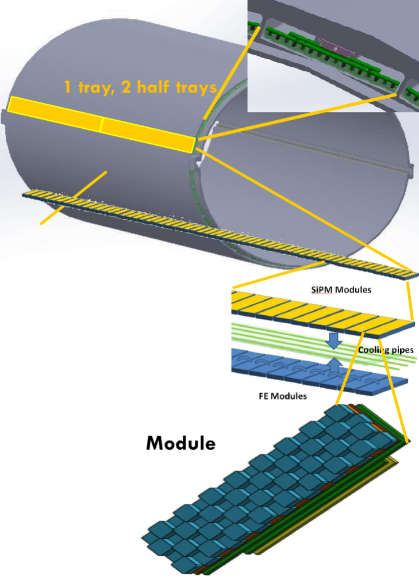 Barrel Timing Layer (BTL)
LYSO crystals + SiPM Readout
(MIP Timing Detector, Phase2 upgrade)
~10mm x 10mm area LYSO crystals at R=1200mm  Hit occupancy few % at 200 PU
36 trays in ϕ, 72 half trays, 56 modules per half tray, 64 crystals per module 
Half-Tray size: 2604 mm x 184.5 mm
40 m2, 258048 channels
radiation: 2×1014 neq/cm2
Endcap Timing Layer (ETL)
LGAD
Hermetic MIP timing layer
between tracker and ECAL
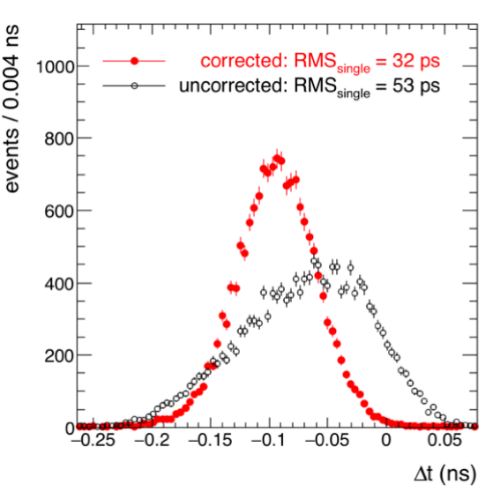 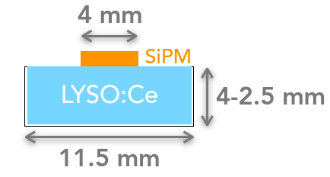 Target timing resolution demonstrated at beam tests with Hamamatsu and FBK SiPM
However, observed timing dependence on hit position on the tile
Hardware solutions being considered: 
tailored SiPM with uniform tile surface coverage (response is uniform by construction, but large Si area) 
replace crystal tiles with bars read out on both sides
Operated at -30° C 
SiPM active area limited to < 16 mm2 (noise and power dissipation)
ASIC: TOFHiR (adapted from commercially-available TOFPET) : leading edge discrimination + amplitude measurement for time-walk corrections
A. Di Mauro (CERN) - Other PID methods
22
The ATLAS High-Granularity Timing Detector
ATL-LARG-PROC-2018-003
Pseudorapidity coverage: 2.4<|η|<4.0
Radial extension: 12 cm < R < 64 cm
z position: 3.5 m
Thickness in z: 7.5cm
2 double planar layers per endcap
LGAD, 50 mm thick, gain 20 (FBK, CNM)
Low occupancy , Pixel size: 1.3x1.3 mm2
radiation: 4.5×1015 neq/cm2
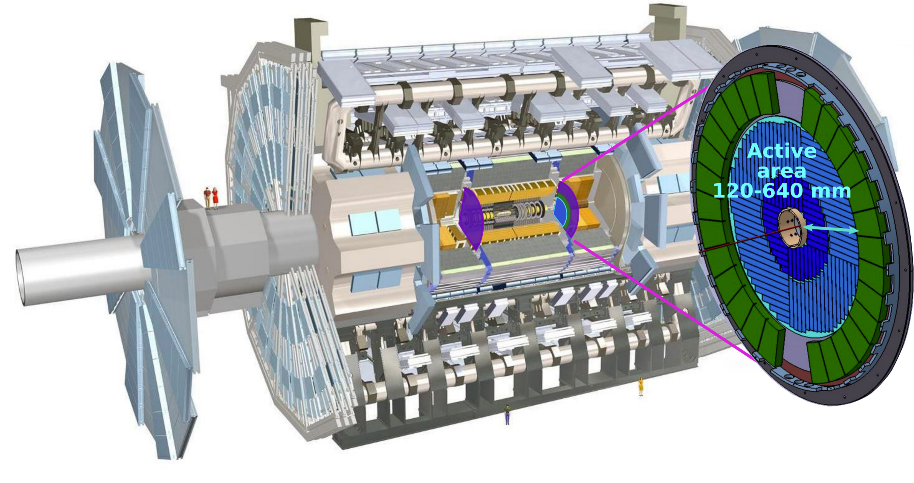 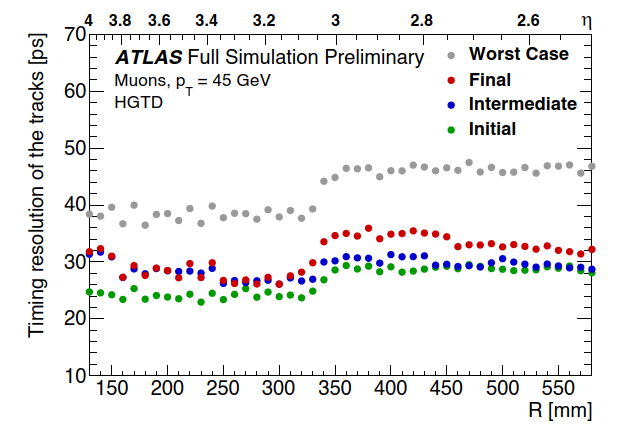 LGAD hit time resolution worsens with radial distance due to larger radiation dose: maintain 30ps/track resolution by increasing the number of hits at low radius → larger overlap of modules at low R
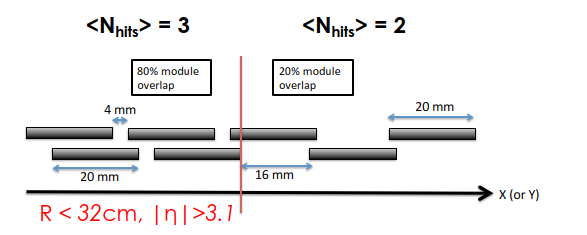 A. Di Mauro (CERN) - Other PID methods
23
The LHCb TORCH detector
N. Harnew, 14th Pisa Meeting on advanced detectors 2018
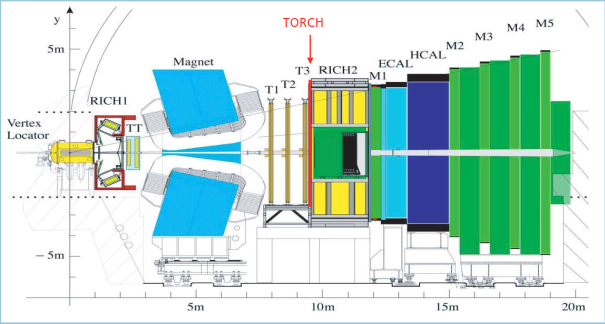 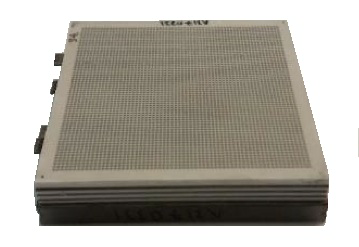 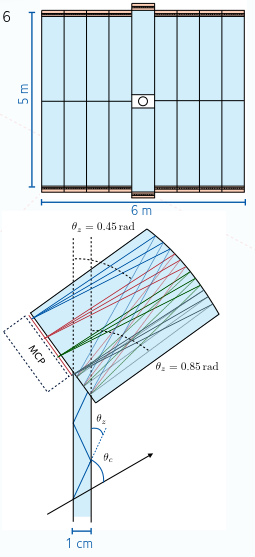 MCP by PHOTEK Ltd, 11/module
53x53 mm2 active area, 64x8 pads 
ALD coating for lifetime > 5 C/cm2
NINO +HPTDC R/O electronics
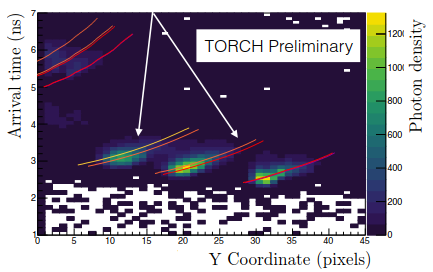 TOF detector considered for LHCb Upgrade II 
PID in 2-10 GeV/c momentum range
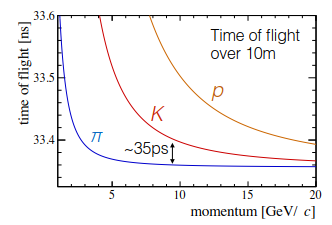 Exploit prompt production of Cherenkov light to determine TOF
Single photon st ~ 70 ps, track st ~ 15 ps
R&D next goals
single photon resolution of ~100ps (including time reference)
improve calibration/ alignment (e.g. charge-to-width calibration of NINO).
A. Di Mauro (CERN) - Other PID methods
24
The PANDA TOF detector
S. Zimmerman, 14th Pisa Meeting on advanced detectors 2018
AntiProton Annihilation at Darmstadt (FAIR)
•Fixed target (cluster-jet or pellet)
•Collision rate ~ 20 MHz
•Free ﬂowing DAQ with continuous R/O
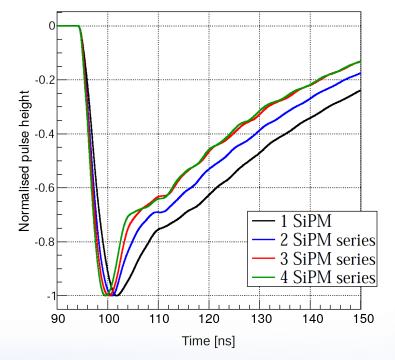 16 layers PCB of 2460 x 180 x 20 mm3
used as mechanical support and to transmit the signals to FEE
Measured crosstalk and attenuation
Tested various scintillators (EJ-232, EJ-228)
SiPMT (ASD-NUV3S-P by AdvanSiD) connected in series by 4 for lower effective capacitance and faster signal
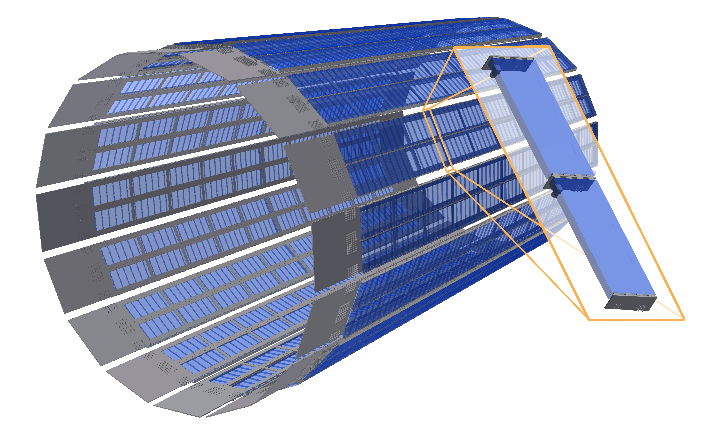 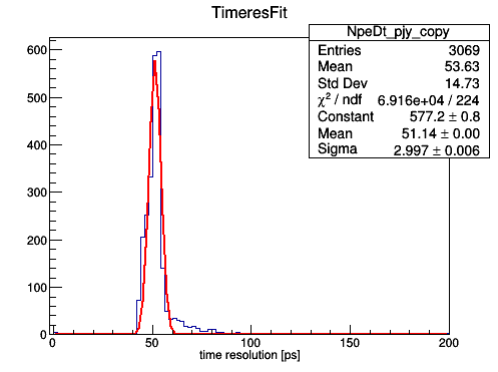 Requirements: 
< 100 ps time resolution
Event timing + PID below DIRC thresh. (0.7 GeV/c)
Radius of 0.5 m and length of 2 m
16 modules, 60x2 scintillating tiles per module
15360 SiPMs (4 per scintillator side)
3840 channels
s ~ 51 ps
A. Di Mauro (CERN) - Other PID methods
25
The CBM TOF wall
Journal of Physics: Conf. Series 1023 (2018) 012007
M. Petris, ICHEP 2018
Compressed Barion Matter @ FAIR
• Au-Au interaction rate ~ 10 MHz
•Free ﬂowing DAQ with continuous R/O
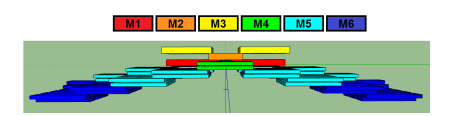 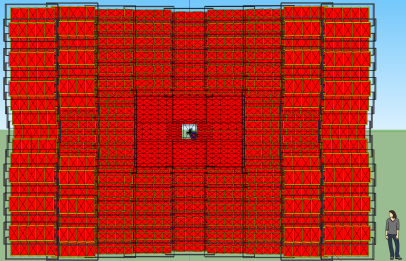 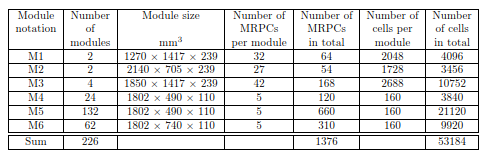 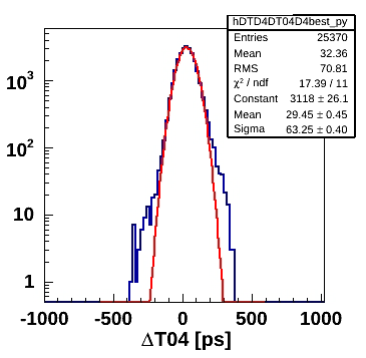 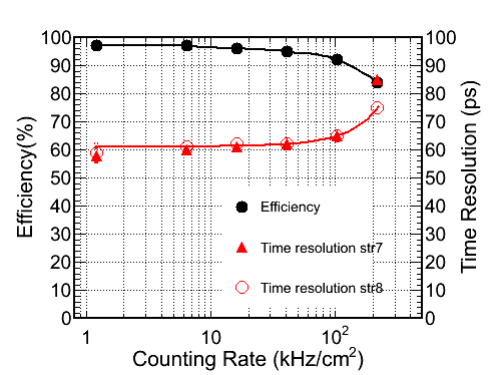 Requirements: 
80 ps time resolution
Rate up to 30 kHz/cm2 
MRPC, double stack , 10 gaps of 140 mm
Low resistivity glass for Inner wall: 1010 Ω cm
Strip readout (0.254x4.6 cm2) 
85% C2H2F4+ 5% i-C4H10+10% SF6
R/O: PADI chip + GET4 TDC
A. Di Mauro (CERN) - Other PID methods
26
Neural networks for MRPC time reconstruction
Typical signal processing by Time-over-Threshold
tp ~ particle arrival time
ttot~  signal amplitude for slewing correction
arXiv:1805.02833v1  [physics.ins-det]  8 May 2018
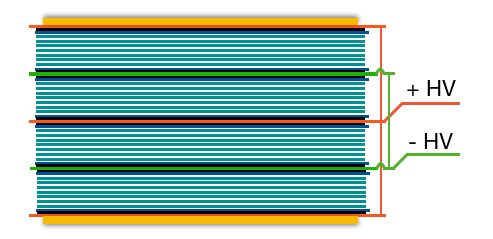 4-stage MRPC with 8 gaps of 104 mm and 0.5 mm plates +
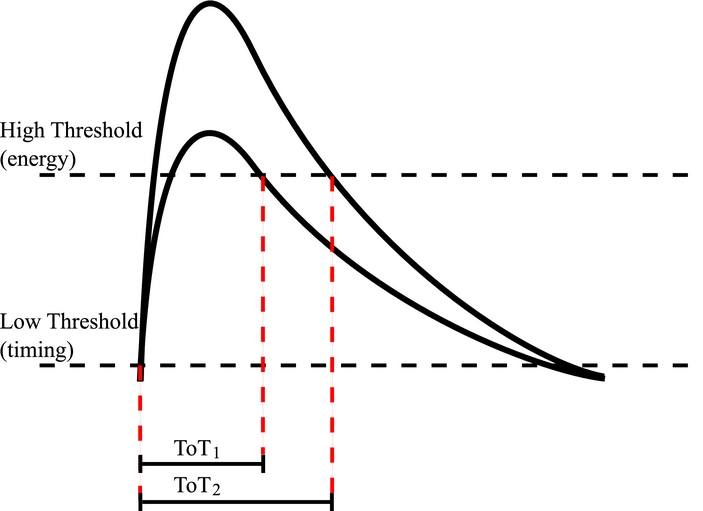 Real measurement using cosmics:
ToT s ~ 48 ps
NN s ~ 27 ps
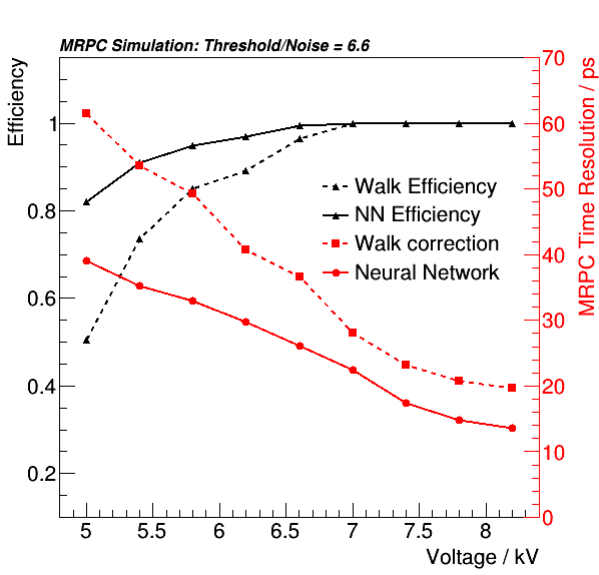 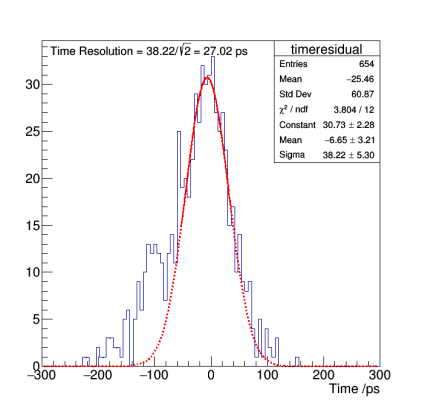 ttot1
tp1
Neural Network built using as  input n equally spaced points along the leading edge → 
tp : peak time
tl : length of leading edge 
particle arrival time t0 = tp - tl
ttot2
tp2
A. Di Mauro (CERN) - Other PID methods
27
TPC for International Large Detector at ILC
Nucl. Instr. and Meth. A 856 (2017) 109–118
EUDET/AIDA TPC prototype
3 GEM ROC, 70 mm hole, 140 mm pitch, 1.3x5.9 mm pad
Max drift length 57 cm, 28 track samples
Testbeam results , B= 1 T
Extrapolation @ B= 3.5 T and Ldrift=2.35 m
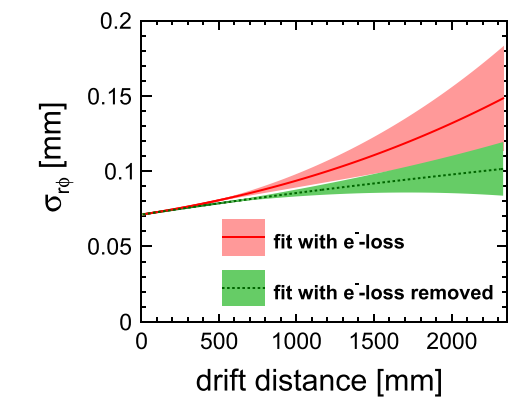 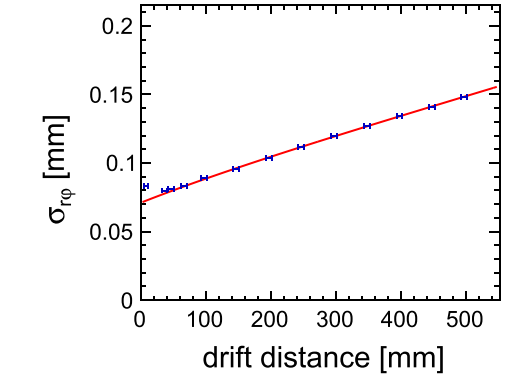 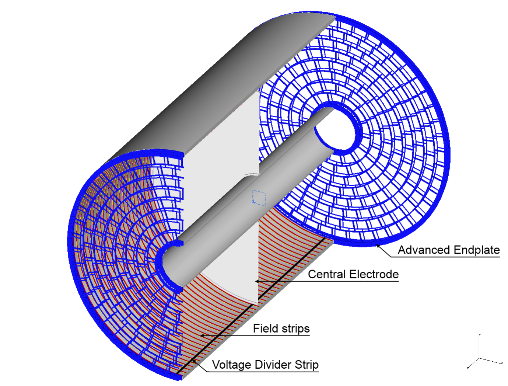 Intrinsic s ~ 70 mm
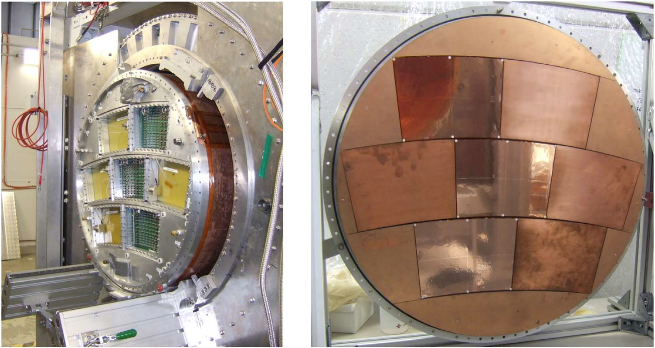 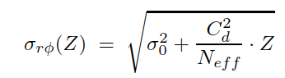 77 cm
17 cm
A. Di Mauro (CERN) - Other PID methods
28
23 cm
TPC for International Large Detector at ILC
Gating GEM with hexagonal holes, 25 mm thick
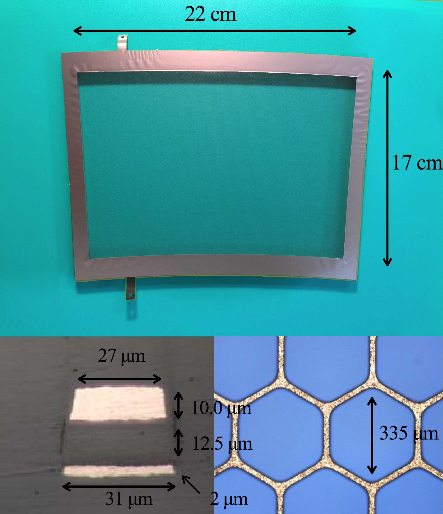 EUDET/AIDA TPC prototype
2 GEM ROC, 70 mm hole, 140 mm pitch, 1.3x5.9 mm pad + 1 gating GEM
Max drift length 57 cm, 28 track samples
arXiv:1712.09777v1  [physics.ins-det]  28 Dec 2017
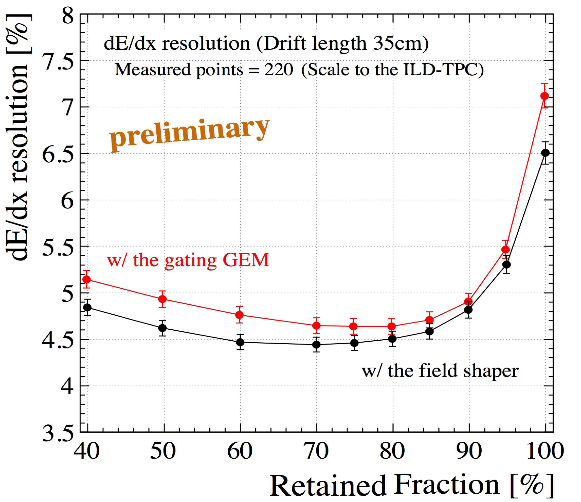 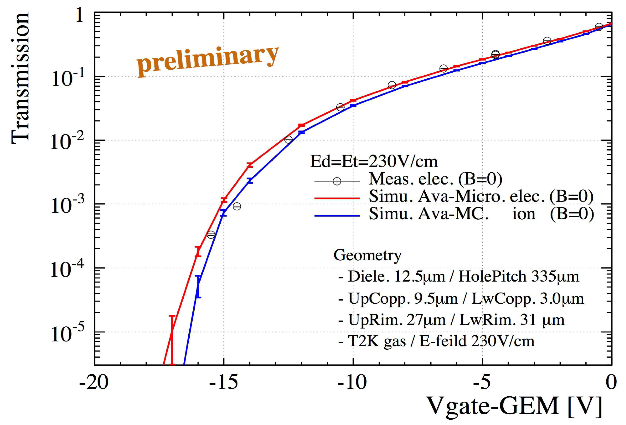 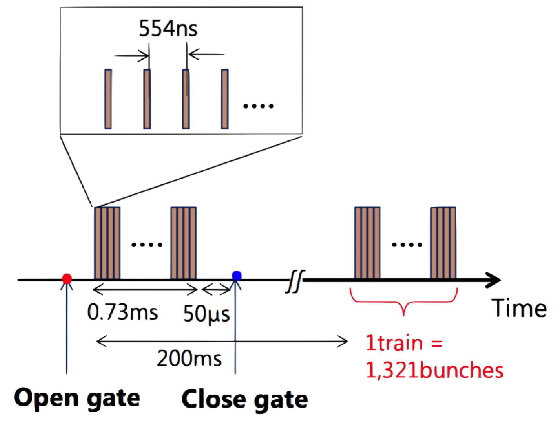 vdrift ~ 370 cm/s →
0.4 cm thick ion disc every 75 cm
ILC beam structure
A. Di Mauro (CERN) - Other PID methods
29
GEM-TPC with combined electronic and optical R/O
IEEE TNS, VOL. 65, NO. 3 (2018), 913-919
F. Brunbauer, 14th Pisa Meeting on advanced detectors 2018
Exploit CF4 scintillation for 3D track reconstruction → 2D imaging of projected track using a CCD camera + timing from electronic R/O of signals in transparent Indium Tin Oxide (ITO) strips anode   
APV25 R/O time frame of 25 ns, e- drift velocity 8 cm/ms → z resolution ~ 2 mm 
Arrival time of the signal on each anode strip determined by CFD with linear interpolation between data points
Proof of principle, large potentialities with different segmentation of ITO anode and faster R/O electronics to improve z resolution
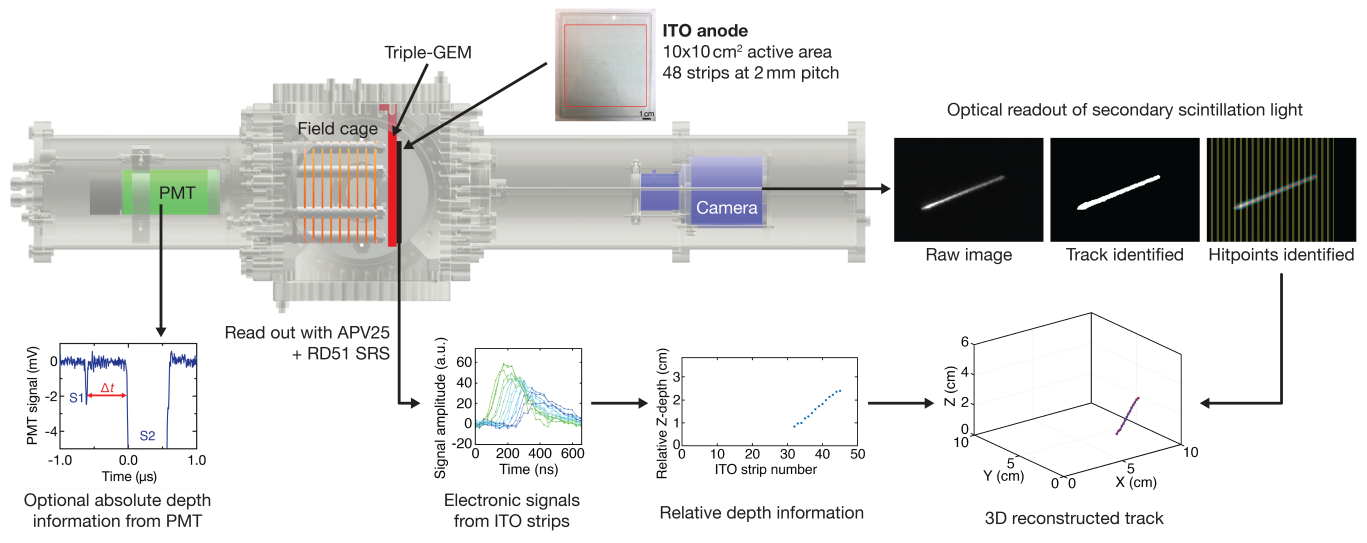 (450 nm  ITO film on glass, 48 x 1.5 mm strips by photolithography)
Ar/CF4 (80/20)
Hamamatsu ImagEM X2, 512x512 pixels of 16x16 mm2
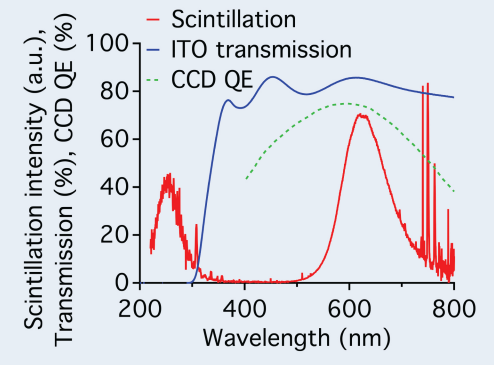 A. Di Mauro (CERN) - Other PID methods
30
TR “imaging” using silicon sensors
E.  Schioppa, 14th Pisa Meeting on advanced detectors 2018
TimePix3
+
500 mm Si
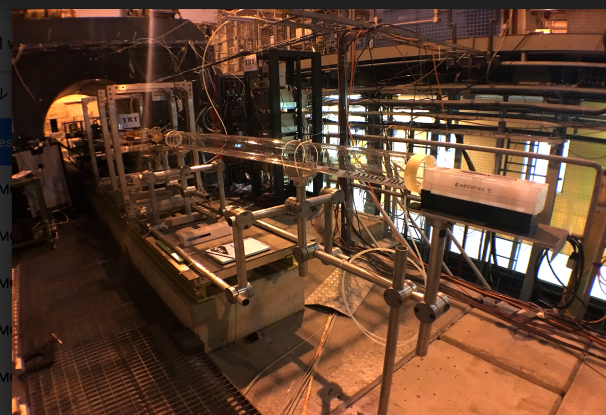 Extend PID to g>104 using energy and angular dependence of TR
2.2 m He pipe
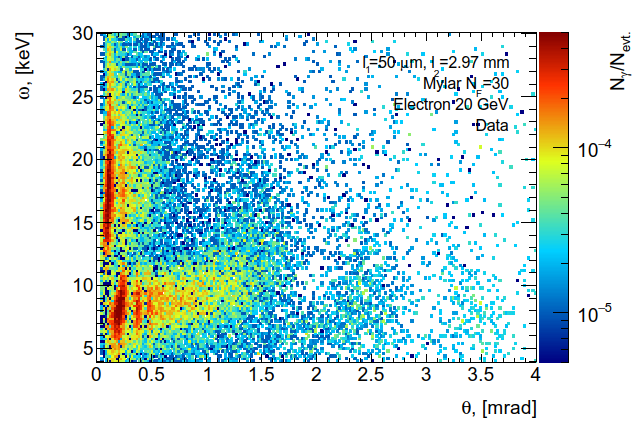 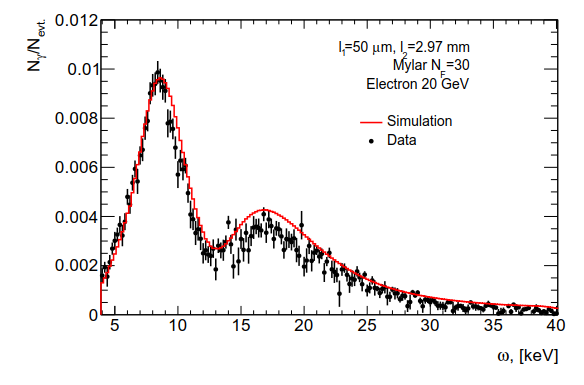 beam
Radiator
30 Mylar 50 mm, 
3 mm gap
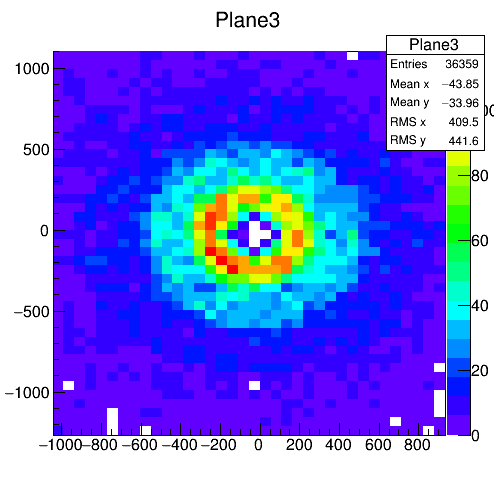 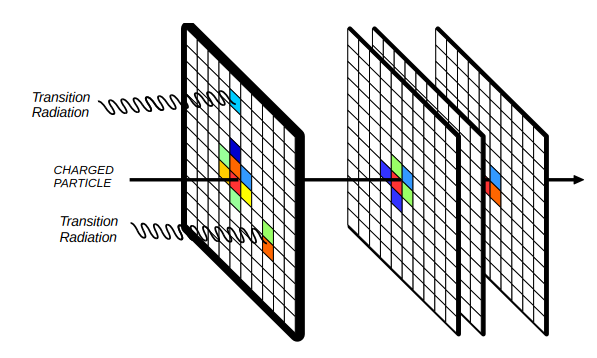 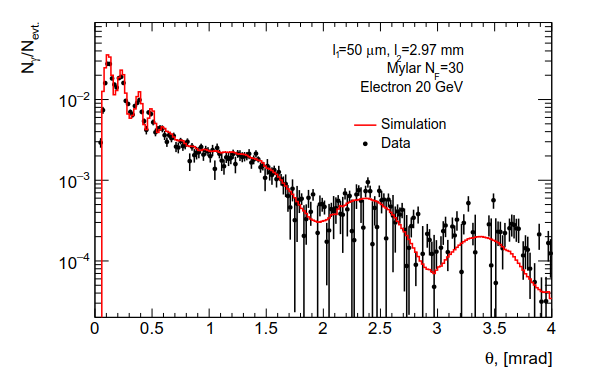 A. Di Mauro (CERN) - Other PID methods
31
PICOSEC
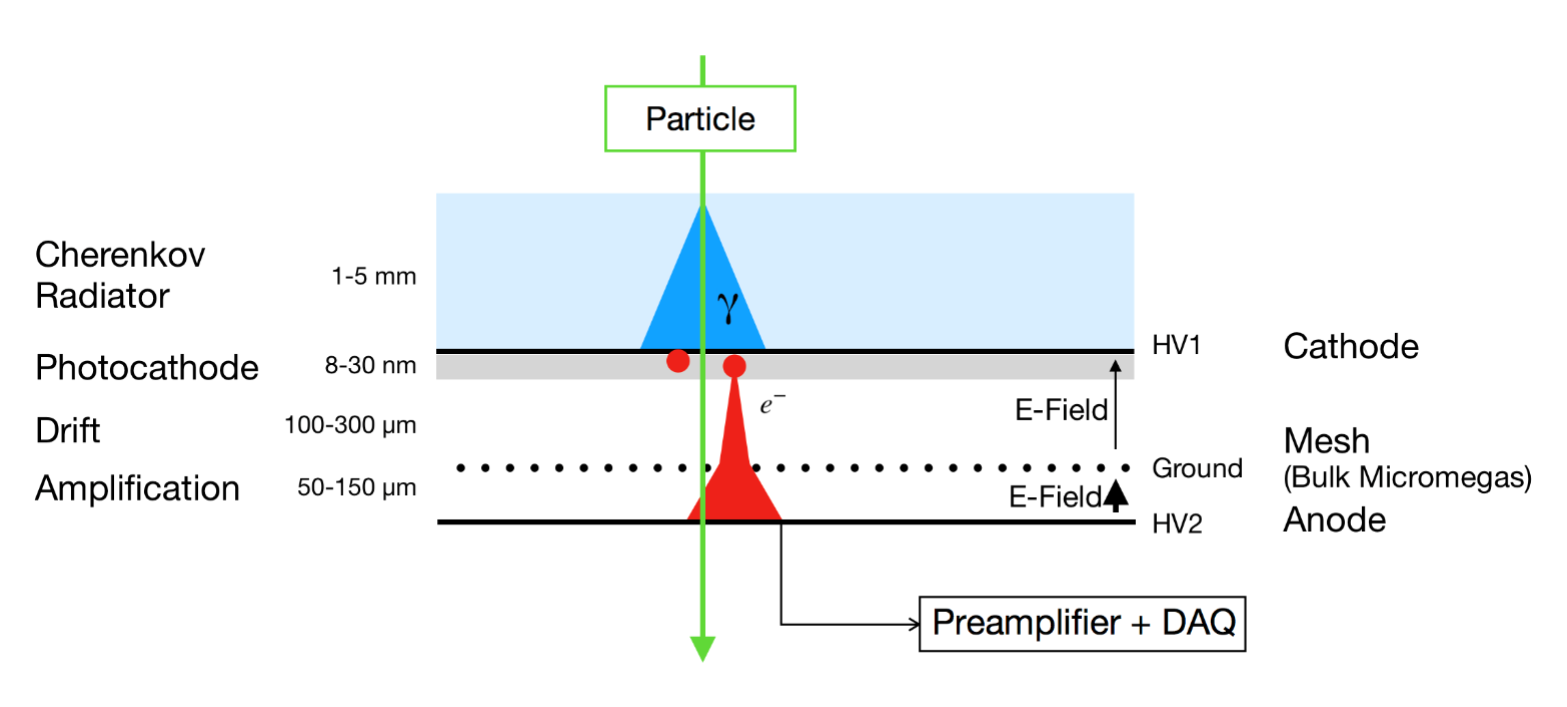 arXiv:1806.04395v1  [physics.ins-det]  12 Jun 2018
F.J. Iguaz, 14th Pisa Meeting on advanced detectors 2018
Radiator window: Cherenkov UV production.
Photocathode: UV -> electrons.
Two-stage Micromegas: drift (pre-amplification) + amplification gaps.
New prototypes implementing:
resistive strips R/O to improve operation stability, up to 106 Hz/cm2
more robust PC (Al, CsI with protective layer, DLC)
multi-pads, 35 mm diam., 19 pads
80%Ne+10%C2H6+10%CF4
Testbeam with 150 GeV m
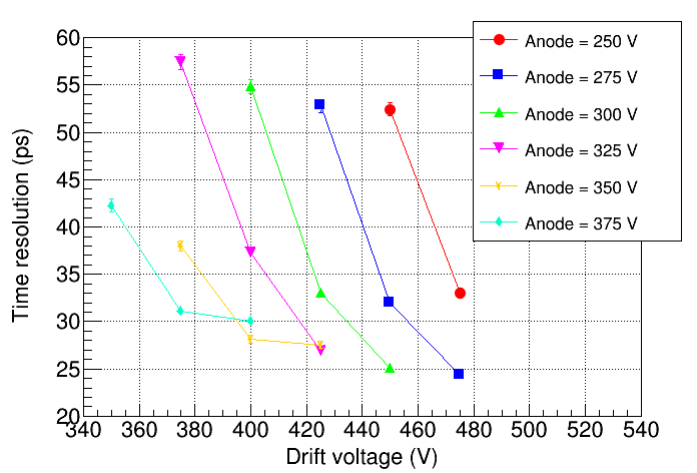 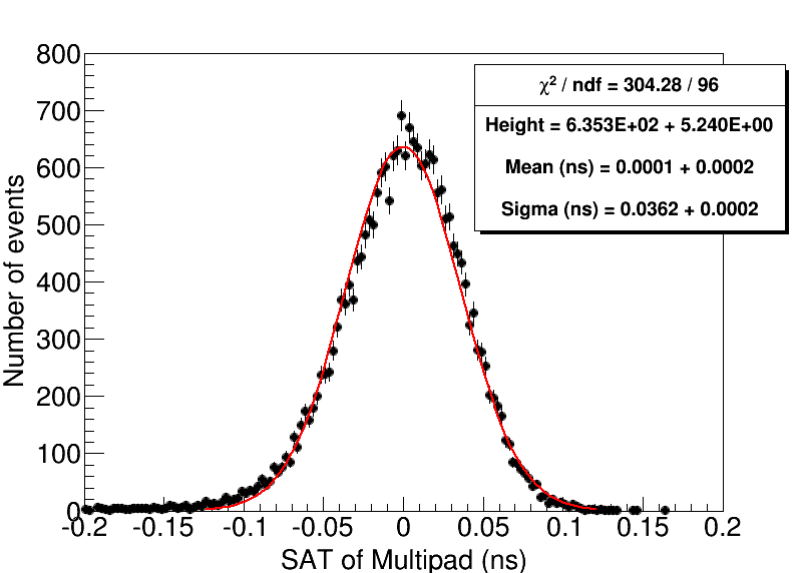 1st prototype tests, MgF2 radiator, CsI PC, single pad (1 cm diam.)
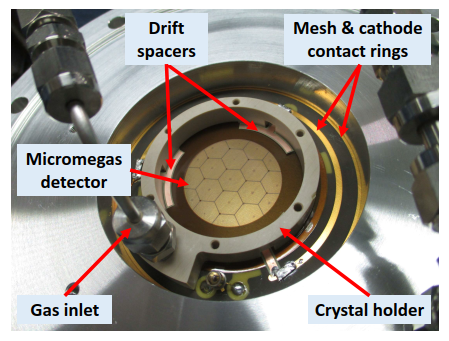 preliminary
σ = 36 ps
σ = 24 ps
Next R&D:
PC robustness and QE
Scalability and R/O electronics
A. Di Mauro (CERN) - Other PID methods
32
3D Digital SiPM
J.F. Pratte, 14th Pisa Meeting on advanced detectors2018
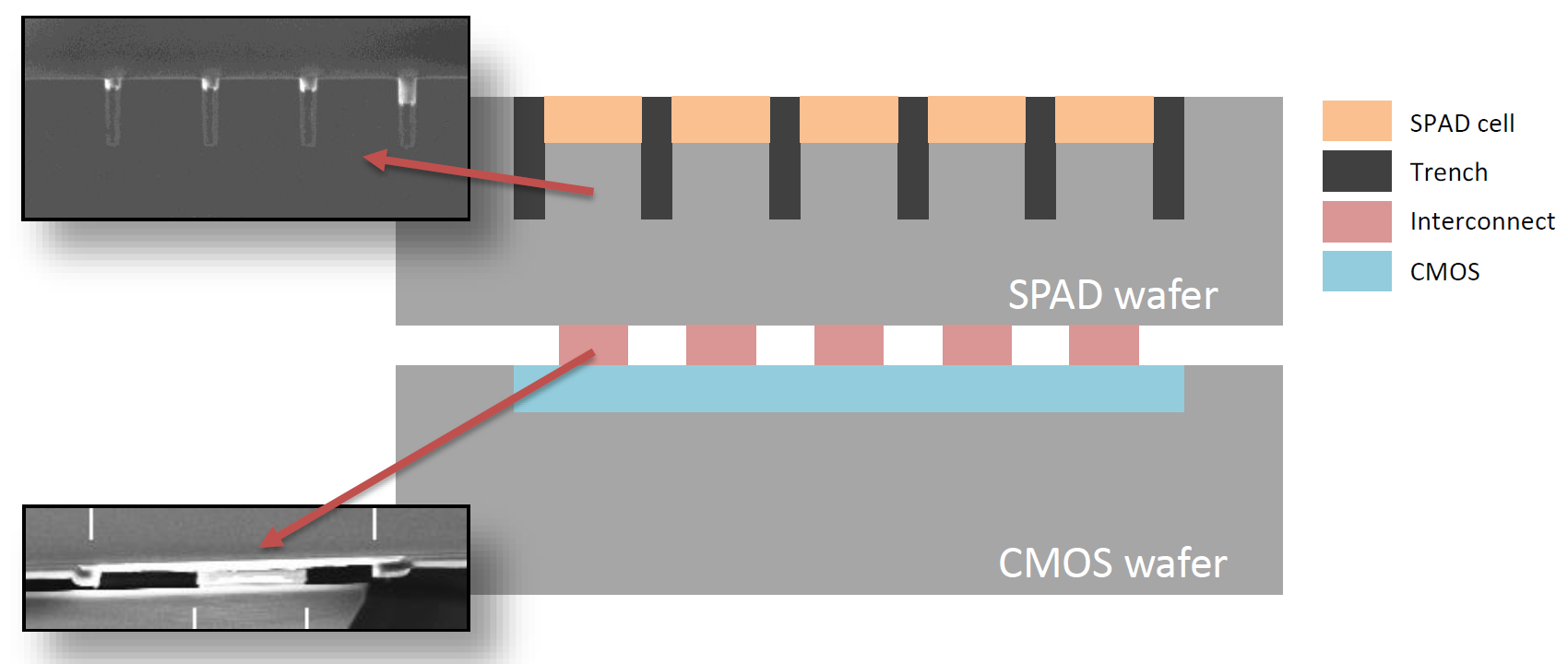 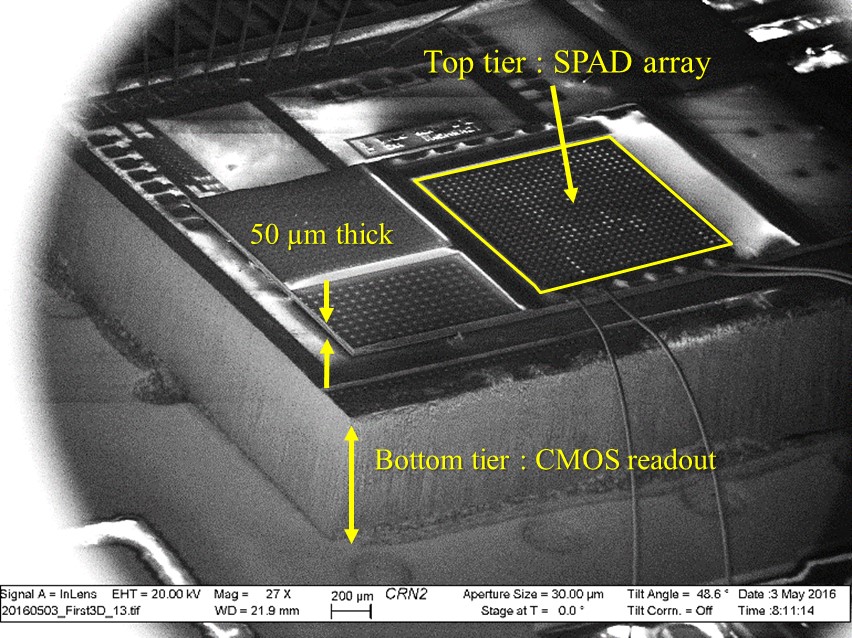 Δ time = Δ distance
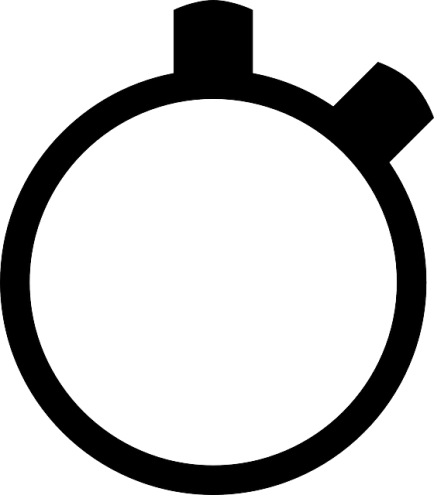 Stop
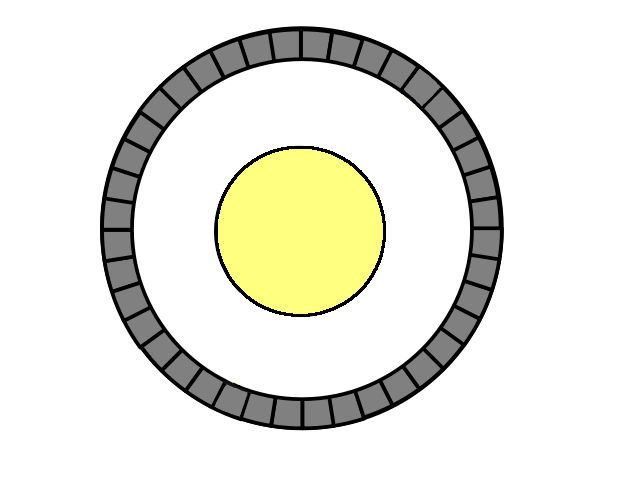 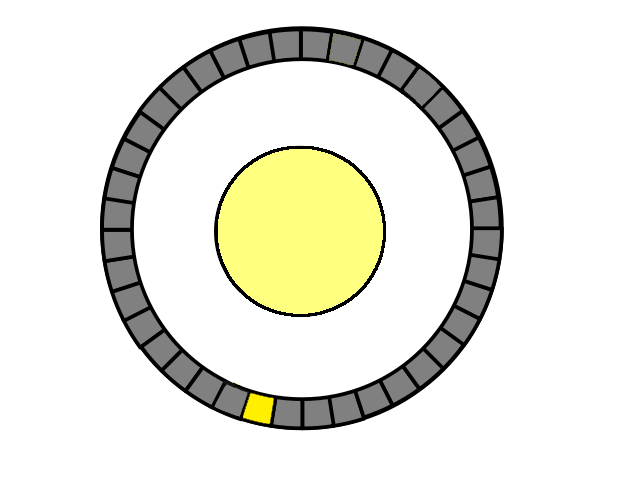 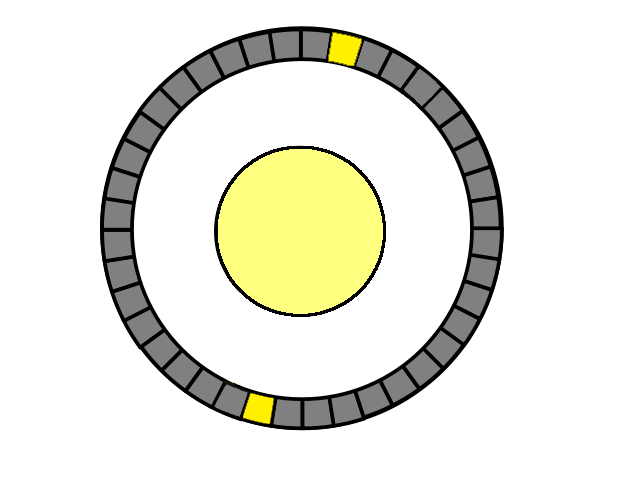 Time-to-digitalconverter
10 ps coincidence timing resolution (CTR) → 
1.5 mm of precision, real time PET imaging
+
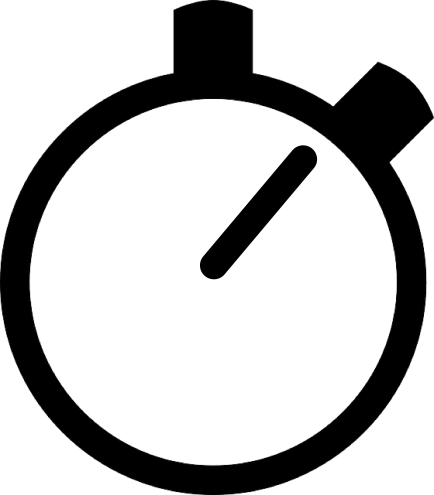 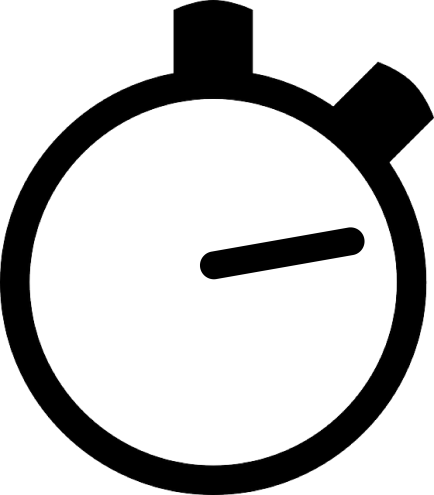 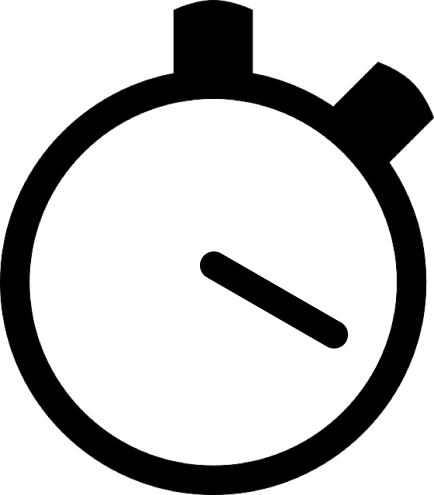 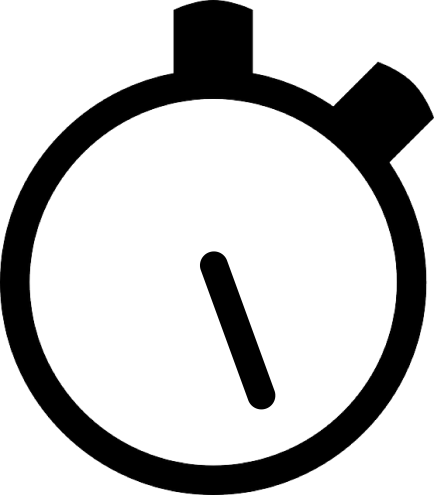 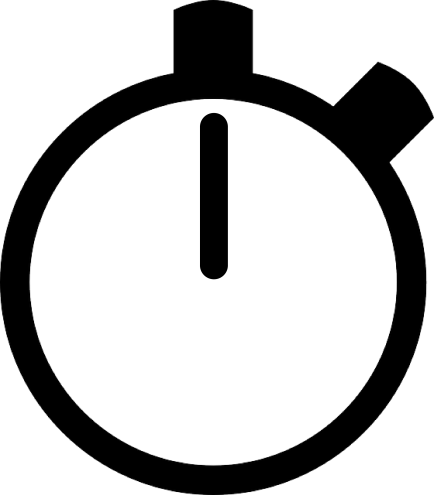 3D digital SiPM 
High fill factor (up to 80%)
Heterogeneous technologies integration:
SPAD array: Teledyne-Dalsa custom process
TSMC CMOS 65 nm - 256 SPAD readout ASIC
Patient
Conventional SiPM → array of SPADs (Single Photon Avalanche Diodes) connected in parallel
Main limitations for TOF-PET: 
SPAD to SPAD gain and dark count rate variations (response uniformity)
Large output C  affects rise-time
timing skew associated to SPAD position
2D Digital SiPM: 
↑ each SPAD connected to quenching circuit and TDC → low out C and time skew (individual calibration)
↓ Quite low fill factor
PET Scanner
first prototype
1.1x1.1 mm2 , 256 pixels
skew corrected
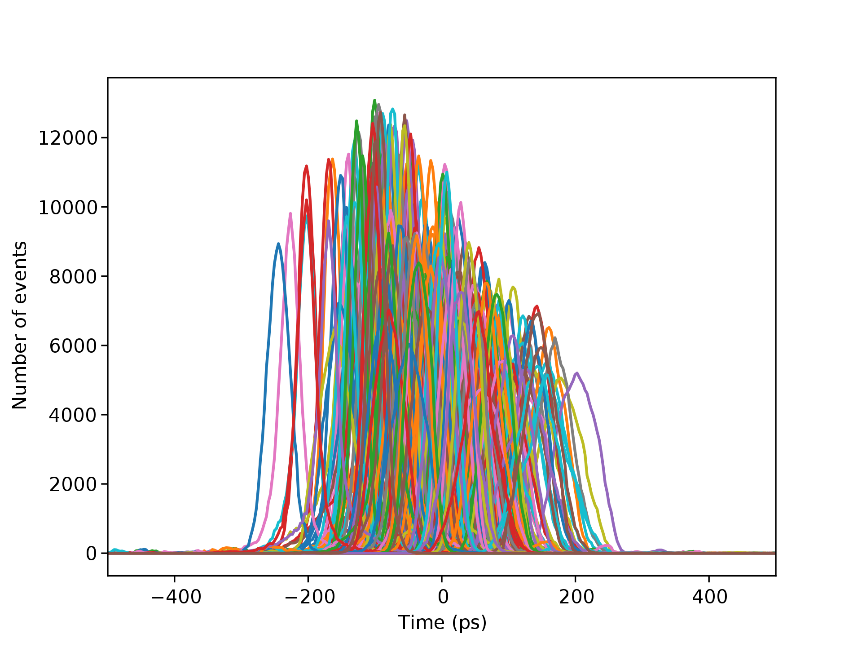 -
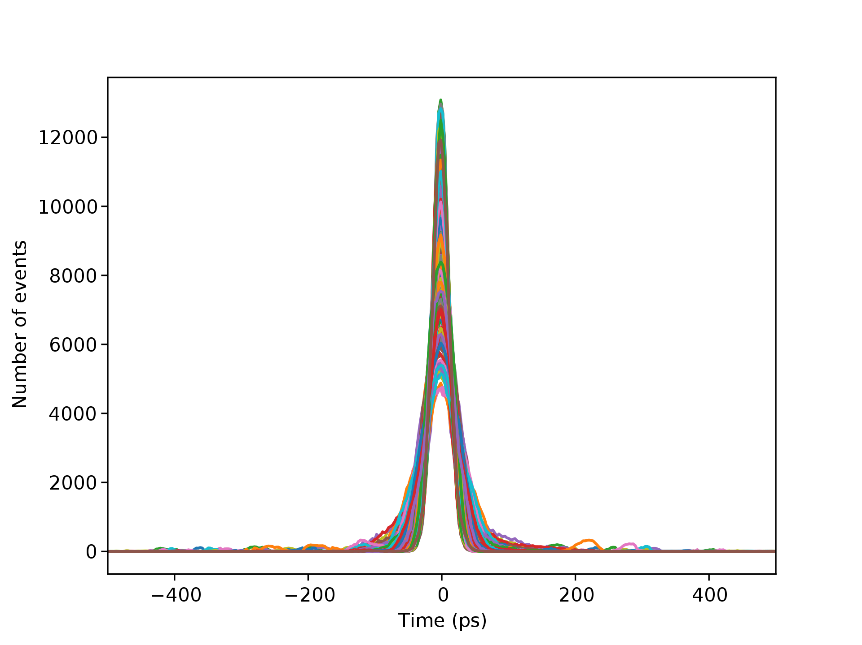 ~ 500 ps time skew:
- clock and trigger distr.
- pixel to pixel variations
18 ps jitter
Start
- R&D in progress
- Possible application in nEXO LAr experiment
A. Di Mauro (CERN) - Other PID methods
33
Conclusions
Experience with existing large systems has shown that the overall PID performance of state of art detectors can be improved as knowledge of detector response becomes more accurate and new signal processing and data analysis techniques can be applied (NN, combined PID, …).

The integration of micropattern gaseous detectors or hybrid solutions makes large TPCs an attractive solution for tracking and PID in future colliders (ILC, CEPC). 

Also, MRPCs with improved rate capability (low resistivity glass) represent the best cost effective solution for large TOF systems (CBM).
 
“Fast timing” is (and will remain) the main R&D topic for upgrades and future applications. Solutions approaching the 10 ps regime are becoming available and implementation in real detectors is under development, although scaling to large systems is not straightforward.
A. Di Mauro (CERN) - Other PID methods
34
Backup slides
A. Di Mauro (CERN) - Other PID methods
35
PID basics
PID by interaction differentiation
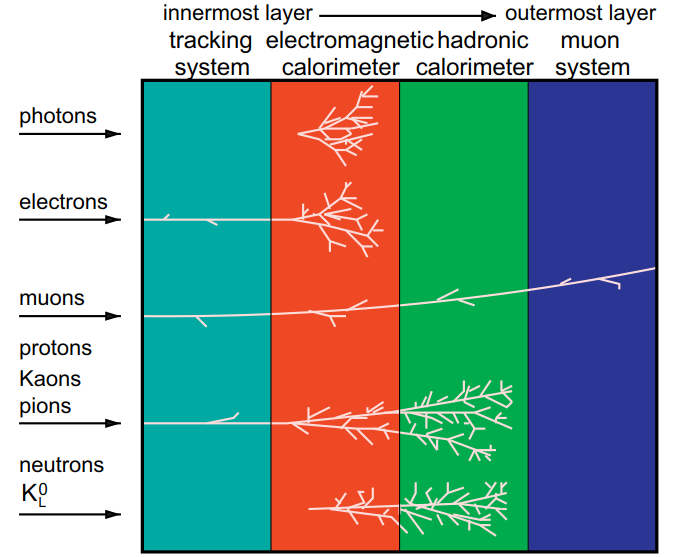 A. Di Mauro (CERN) - Other PID methods
36
PID basics
PID detectors dimensions
Nucl. Instr. & Meth. A 686 (2012), 148-172
Particle Data Group, Phys. Rev. D 98, 030001 (2018)., Sect 34.6.6.
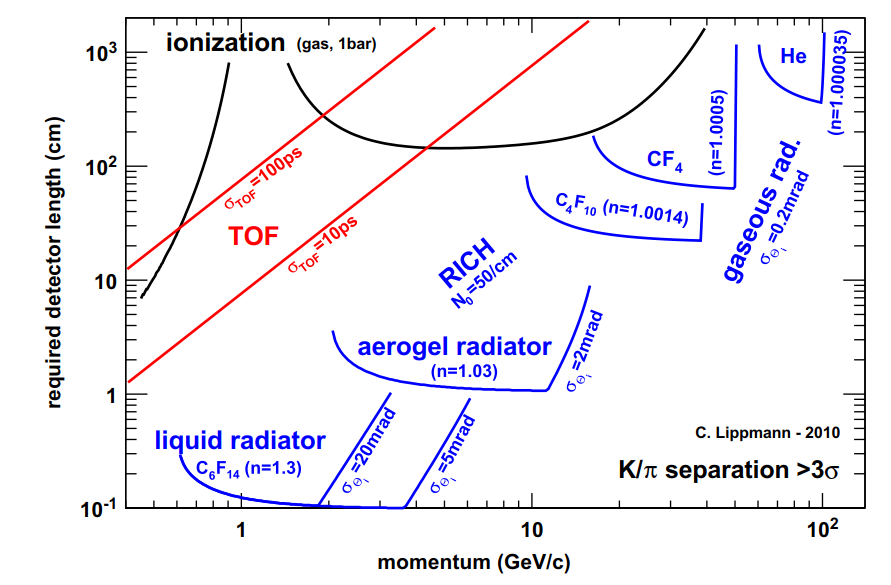 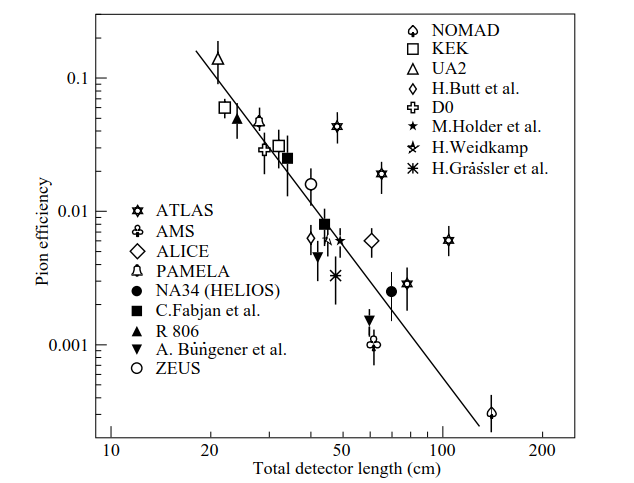 Transition radiation
p/K separation > 3s
e-/p separation
A. Di Mauro (CERN) - Other PID methods
37